Quantum TechnologiesFrom the physics lab towards real world applications
Markus Mohr
Deutsches Zentrum für Luft- und Raumfahrt (DLR)
Institut für Quantentechnologien, Ulm
1
Markus Mohr, DLR Institute of Quantum Technologies, 2025
DLR
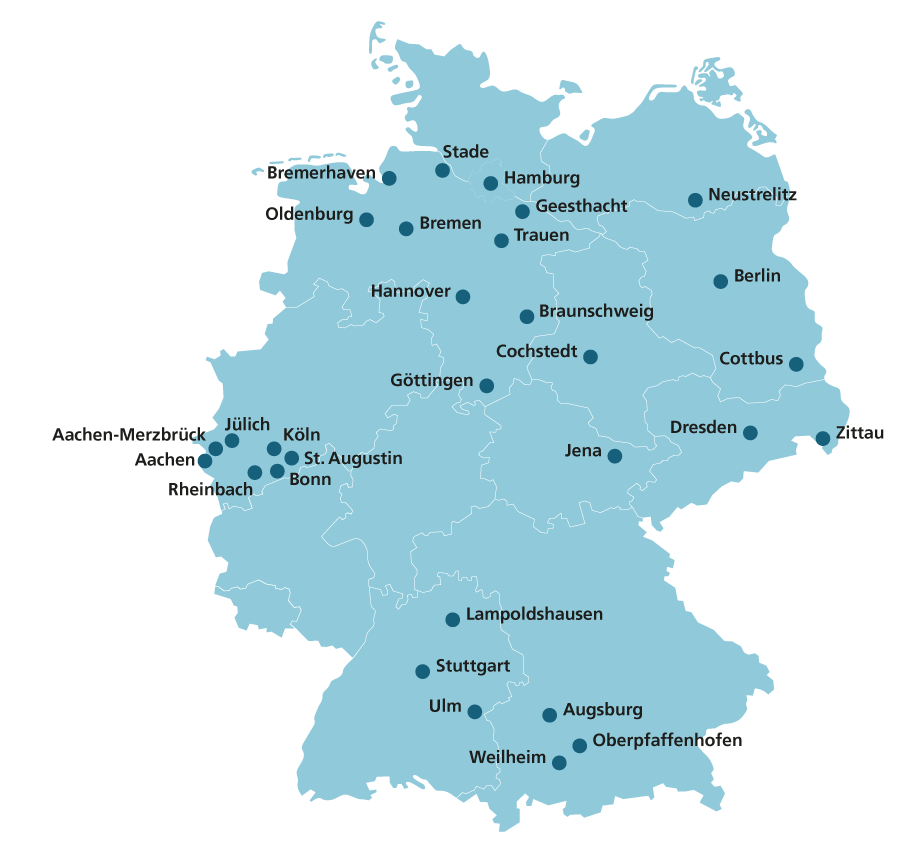 55 Institutes and Facilitiesat 30 locations
4 foreign offices
More than 10.000 employees

In Ulm
Institute for Quantum Technologies
Institute for AI-Safety and Security
Institute for Engineering Thermodynamics
2
Markus Mohr, DLR Institute of Quantum Technologies, 2025
[Speaker Notes: Brüssel, Paris, Tokio und Washington D.C.]
Institute for Quantum Technologies
Institute Statistics / Facts
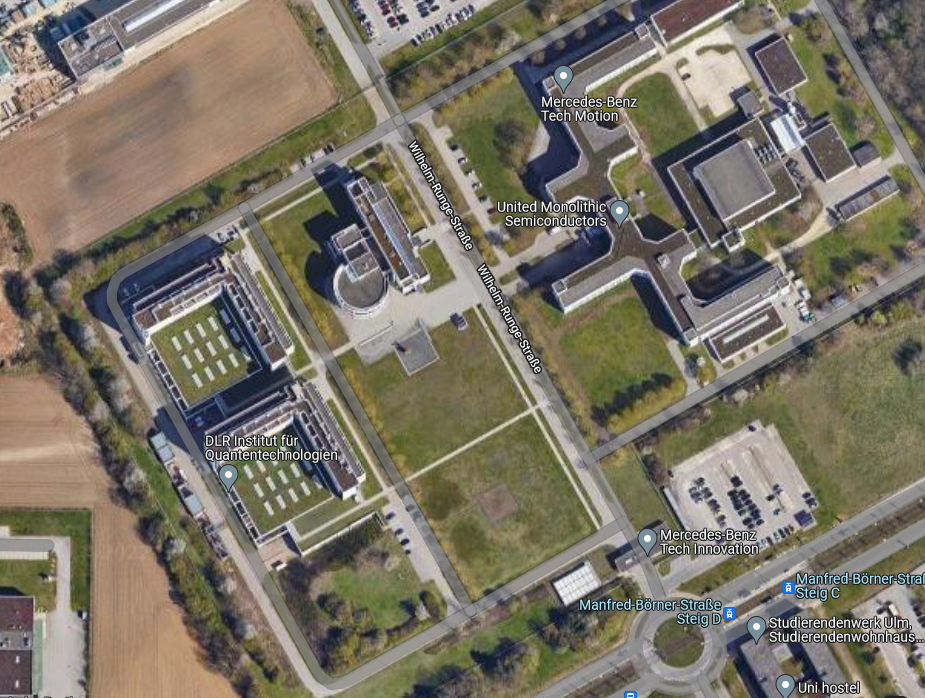 Institute for Quantum Technologies
Approximately 100 employees
Approximately 15 PhD students
Seven divisions
2 Cleanrooms
>400 sqm new lab space


Other DLR Institutes
Quantum Computing Initiative
4-6 start-ups
Institute for Engineering Thermodynamics
Institute for Artificial Intelligence
3
Markus Mohr, DLR Institute of Quantum Technologies, 2025
Quantum Technologies
Quantum Technologies offer exciting applications
secure communication
precise sensing (e.g. magnetic fields, gravity)
quantum computing
precise timing (e.g. atomic clocks)

Room filling experiments
Example: Accelerometer(British Royal Navy)
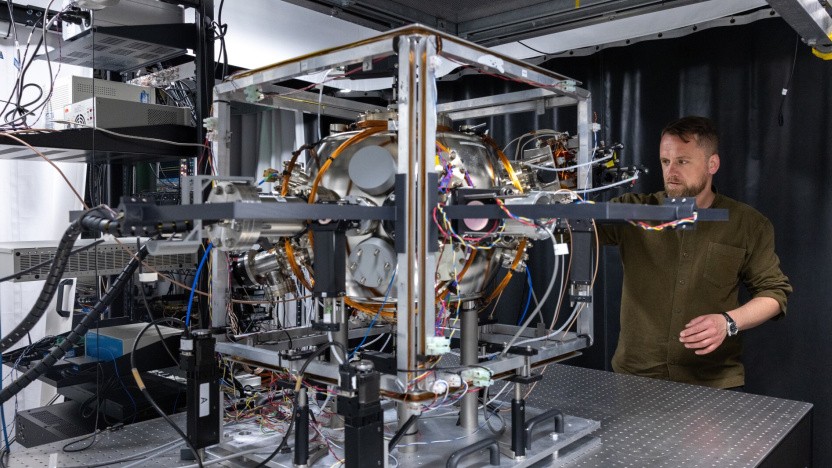 There is a big needfor integration andminiaturization ofquantum technologies
4
Ist GPS bald überflüssig und die Quanten-Navigationssysteme kommen? (golem.de)
Markus Mohr, DLR Institute of Quantum Technologies, 2025
Bildquelle hier angeben
Infrastructure
5
Markus Mohr, DLR Institute of Quantum Technologies, 2025
MicrofabricationCleanroom QT Ulm / Ulm University
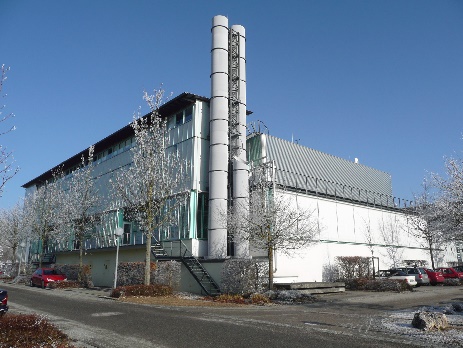 Analytics
Packaging and Interconncetion
Deposition
Etching
Lithography
Facility:
>500m² cleanroom lab space with ISO class 5 and better particle density
Shared with and operated by University Ulm
100 and 150mm substrate equipment

Technology Focus:
Diamond processing for NVs
Bonding technology for µ-scale UHV vacuum systems
Photonic components for µ-scale quantum systems
Rb Encapsulation
Laser Microscopy
PECVD
Wet Etching
Wire Bonding
Laser-Lithography
Electrical Characterization
Flip-Chip-Bonding
SputteringDeposition
DRIE
E-Beam-Lithography
Optical Characterization
RIE
Anodic Bonding
Vapor Deposition
Photo-Lithography
 (with Mask)
SEM
IBE
Wafer Bonding
Electroplating
Mechanical Processing
Thinfilm reflectometer
3D Printing PEEK
CAIBE
ALD
AFM
Polishing
Mikrooptics
2 Photon printer
Focused Ion Implanter
ALE
Wafer Dicer
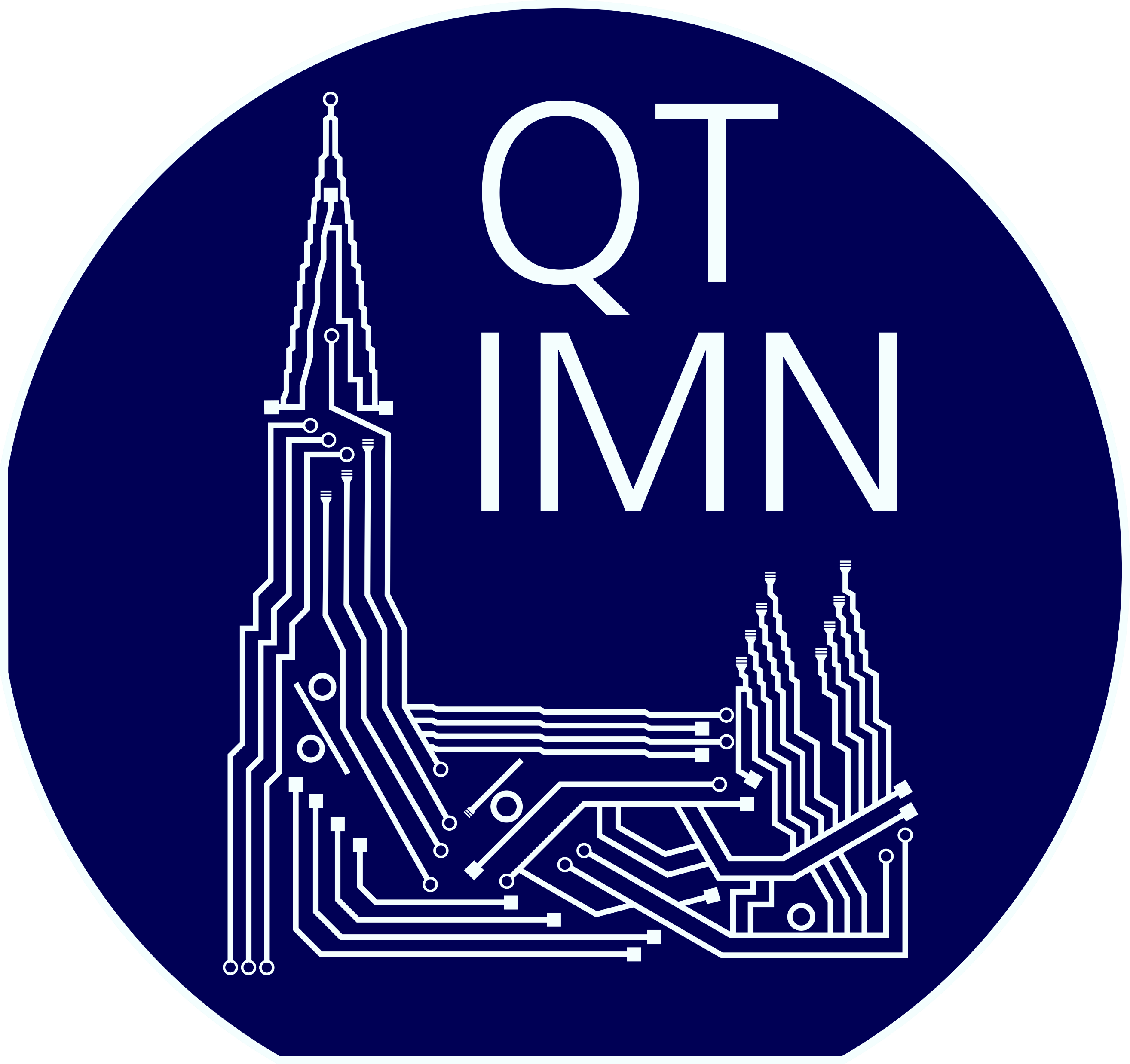 6
Focused Ion Implanter
Mircowave Reactor
3D Printing PA / PP
Ozon Treatment
In procurement
Markus Mohr, DLR Institute of Quantum Technologies, 2025
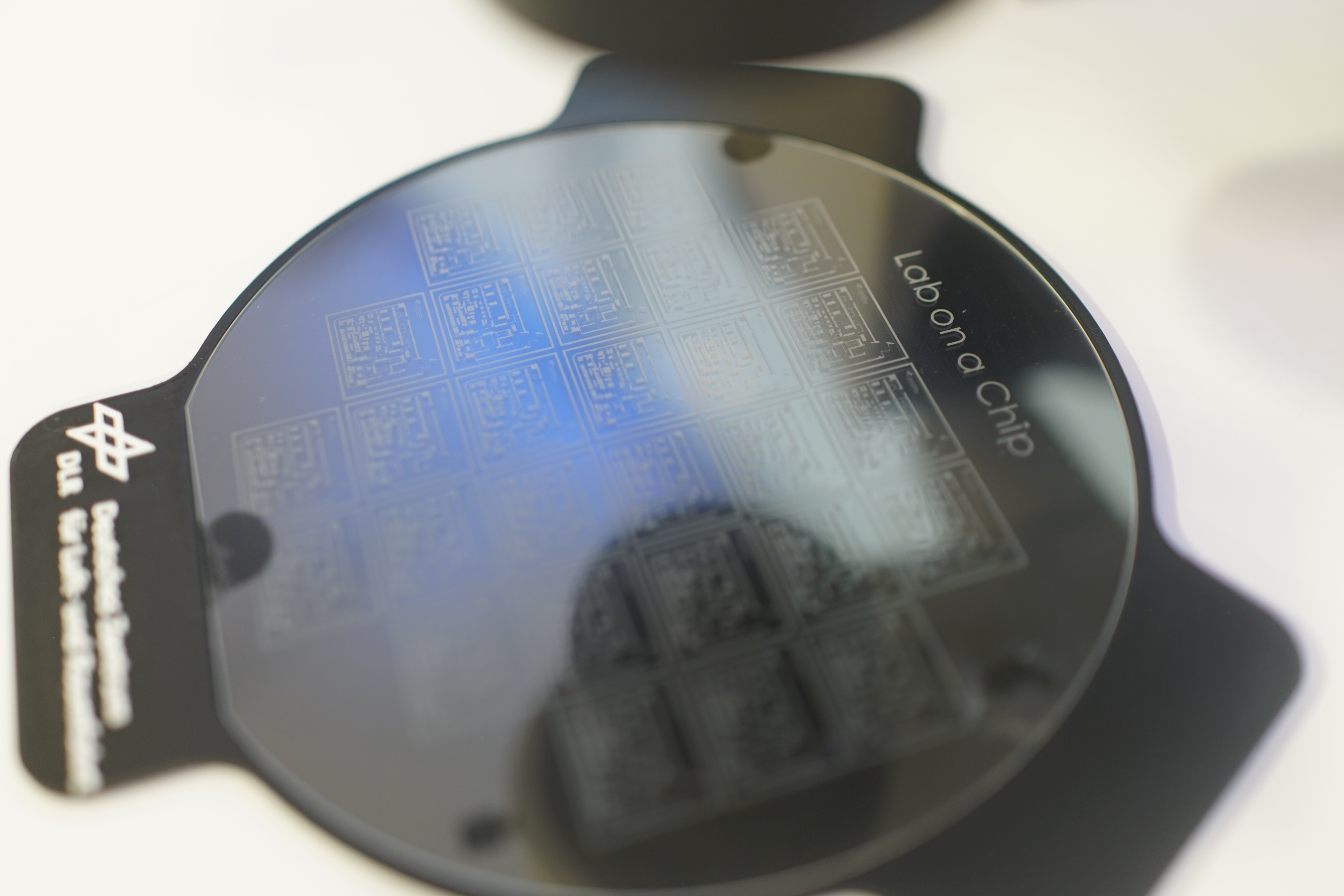 MicrofabricationQC-I Cleanroom in Hamburg
Processes completely on 150 mm wafers
Deposition
Magnetron sputtering
E-Beam PVD
PECVD
Electroplating
Structuring
RIE
DRIE
IBE
XeF2 gas phase etching
SLE
Plasma ashing
Metrology / Characterization
SEM/FIB/EDX
Tactile profilometry
Optical profilometry
Lightmicroscopy
Confocal laser scanning microscopy
Waferprober
Cryo probe station
Reflectometry
White light interferometry
Wet processing
Cleaning
Etching (acids, bases)
Lithography
Mask Aligner
Laserlithography
Spin coating, bake, development
Assembly + Packaging
Dicing
CMP
Die mounting
Wire bonding
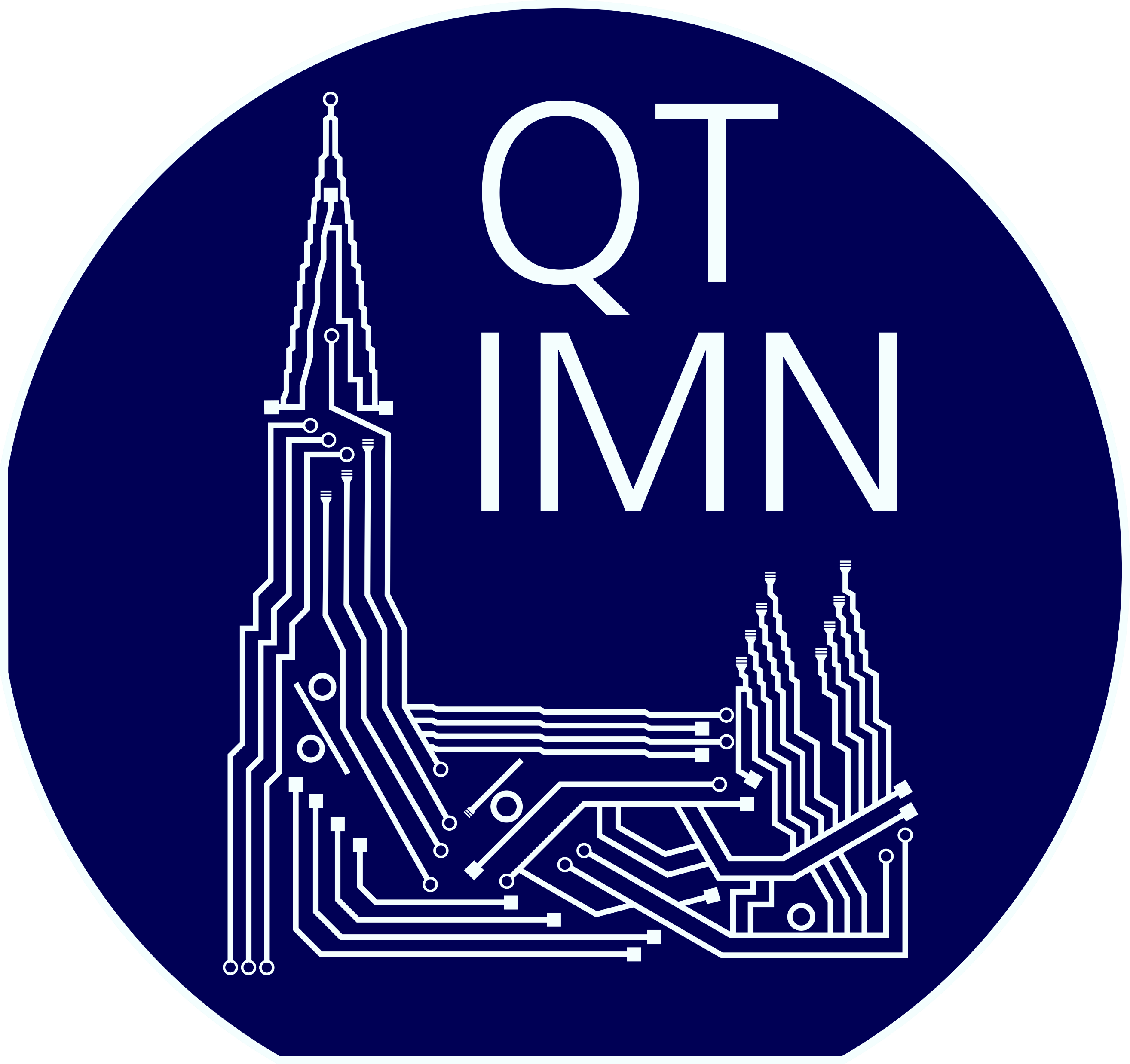 7
Markus Mohr, DLR Institute of Quantum Technologies, 2025
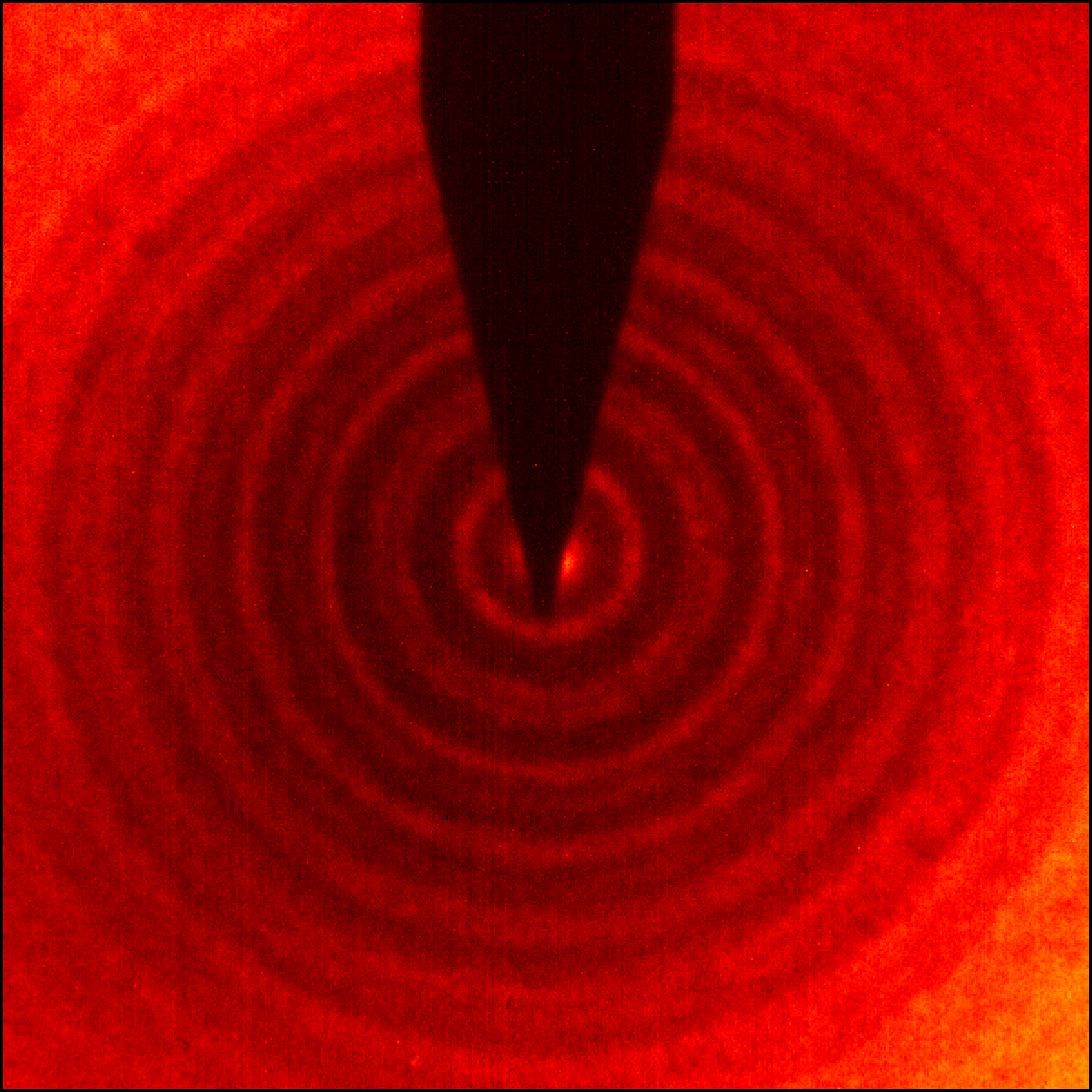 Nanophysics
8
Markus Mohr, DLR Institute of Quantum Technologies, 2025
Diffracting atoms through materials
Radiation damage is a severe limitation in the study of materials, especially biological samples, in electron microscopy.

To solve this issue, we pioneer a table-top experiment that replaces the electron in a TEM by a neutral atom.

We present the world’s first diffraction of atoms through a material, single-layer graphene
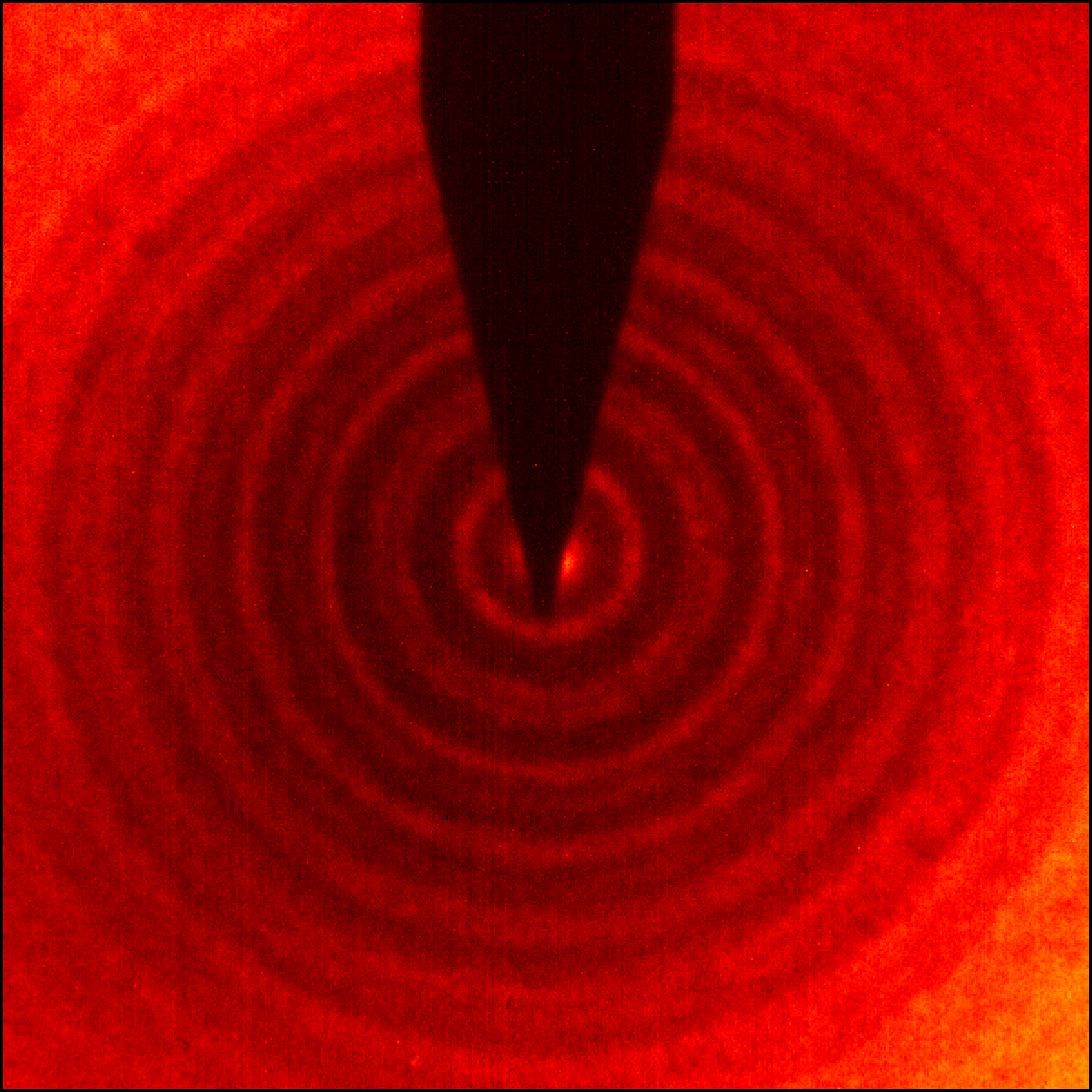 helium
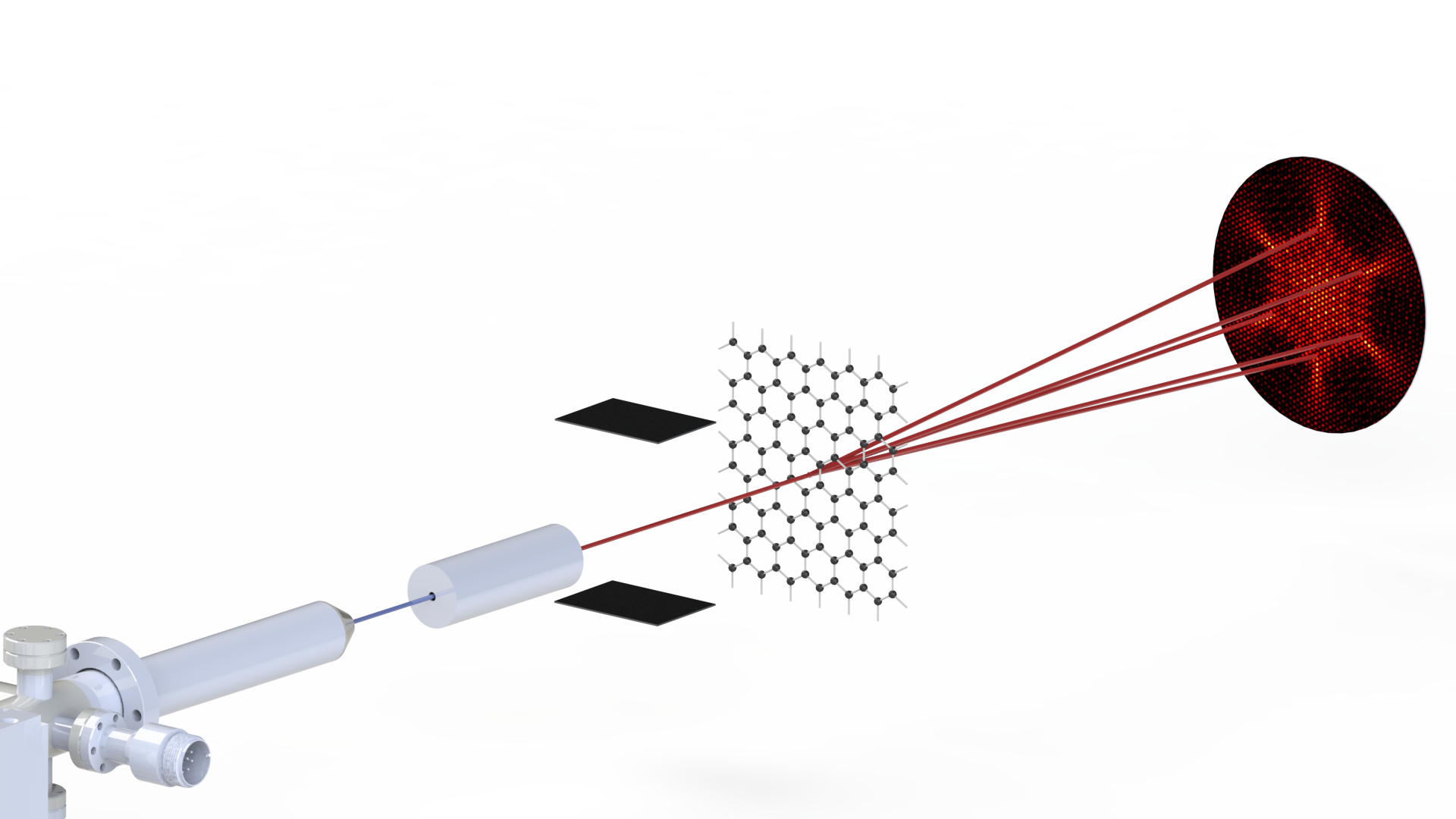 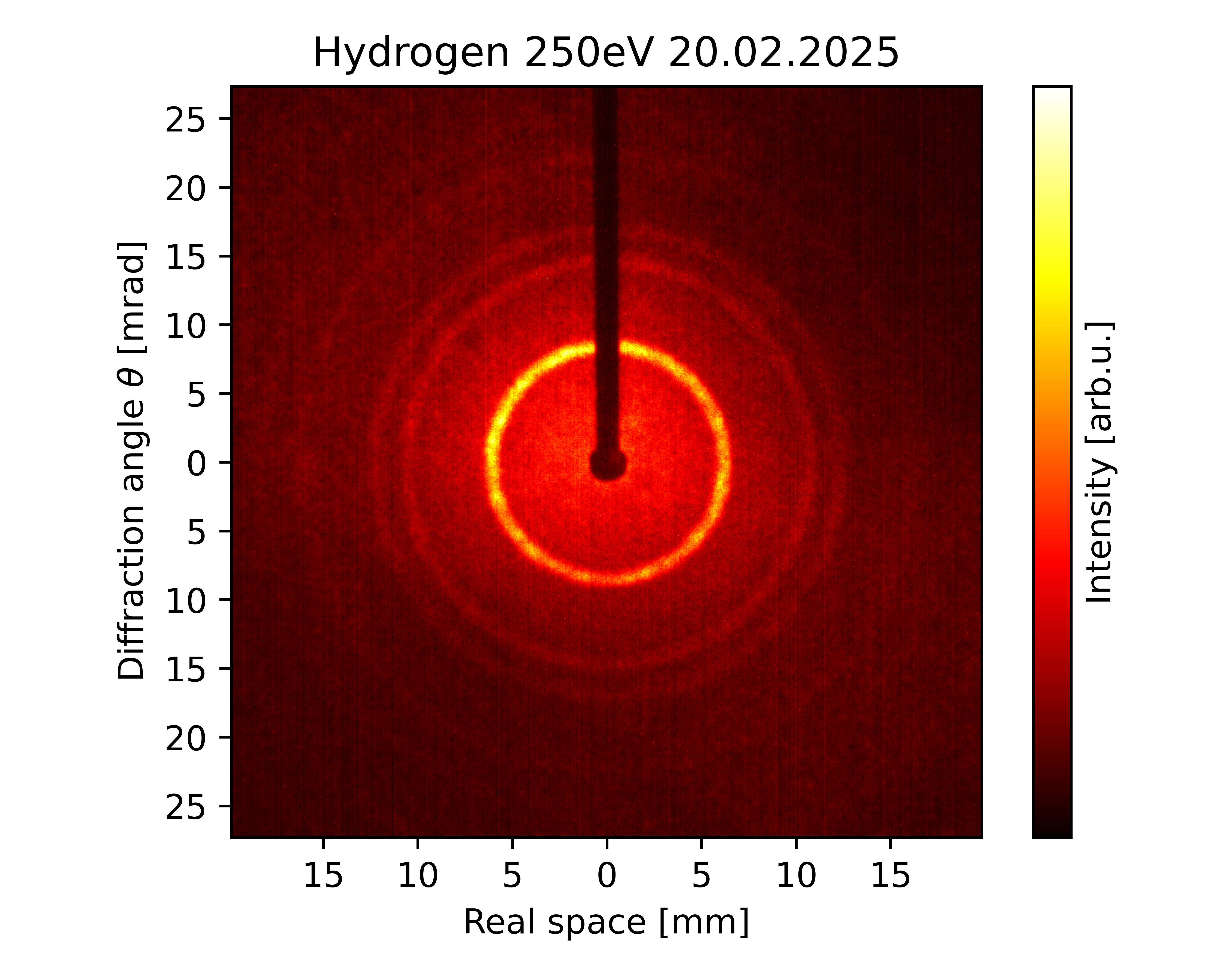 This technology has possible implications for biology, astrophysics, and material research.
hydrogen
9
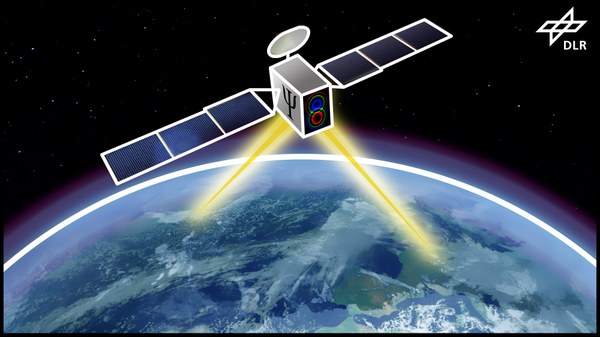 Quantum Communication
10
Markus Mohr, DLR Institute of Quantum Technologies, 2025
CommunicationApplication Quantum Memory
Conventional communication
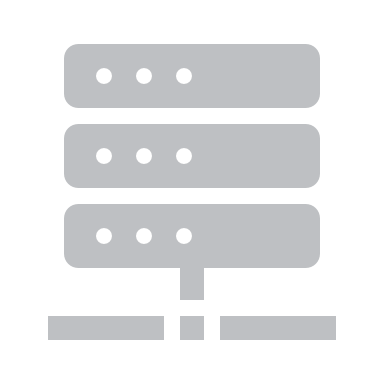 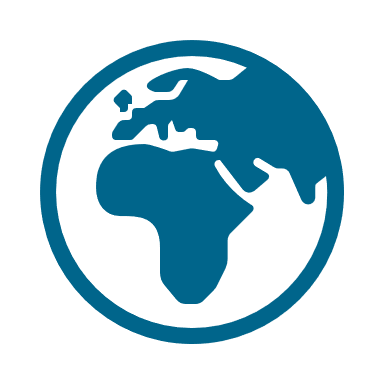 Transmission of a Key via Quantum Statese.g. amplitude and phase of a photon(Quantum Key Distribution)
Fiber based difficult – too much absorption (max. ~ 170 km)  via satelite 

Storage of a quantum state for later retrievalwithout destroying the quantum state

Any listener on the channel is „measuring“, destroying the quantum state
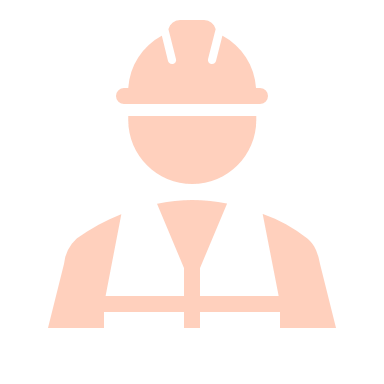 Bob
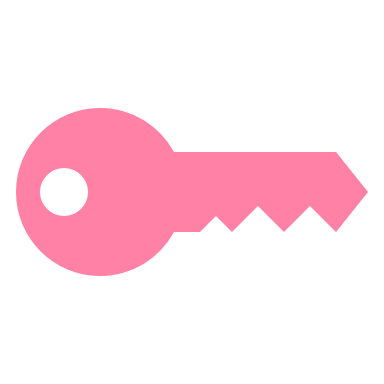 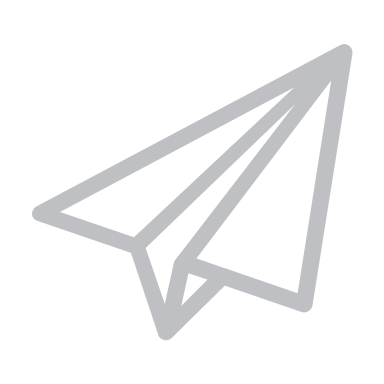 Bob
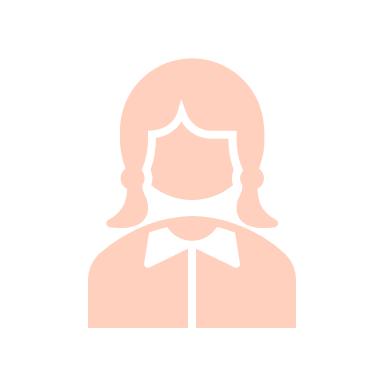 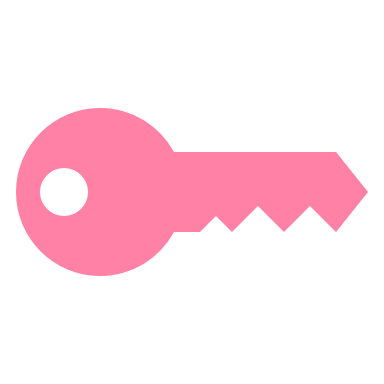 Quantum communication
Alice
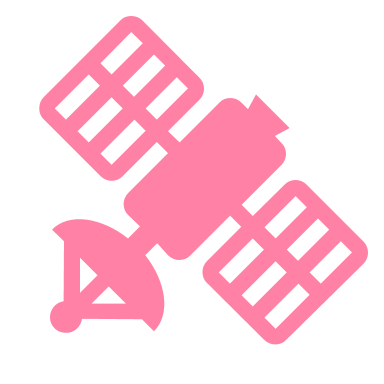 11
Markus Mohr, DLR Institute of Quantum Technologies, 2025
CommunicationApplication Quantum Memory
Cold Rb atom gas based quantum memory





Development of miniaturized system components
Miniaturized Rubidium source
Grating chip for cooling lasers
Miniaturized Vacuum Cells
Getter materials for vacuum
Current lab experiments:
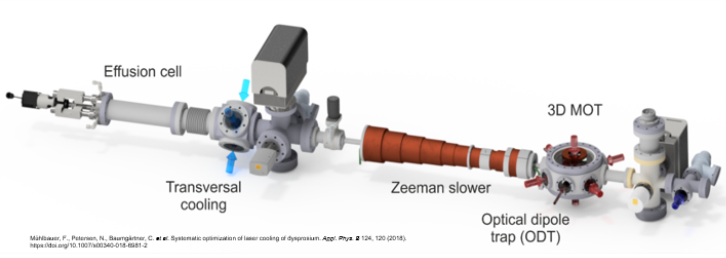 Goal:
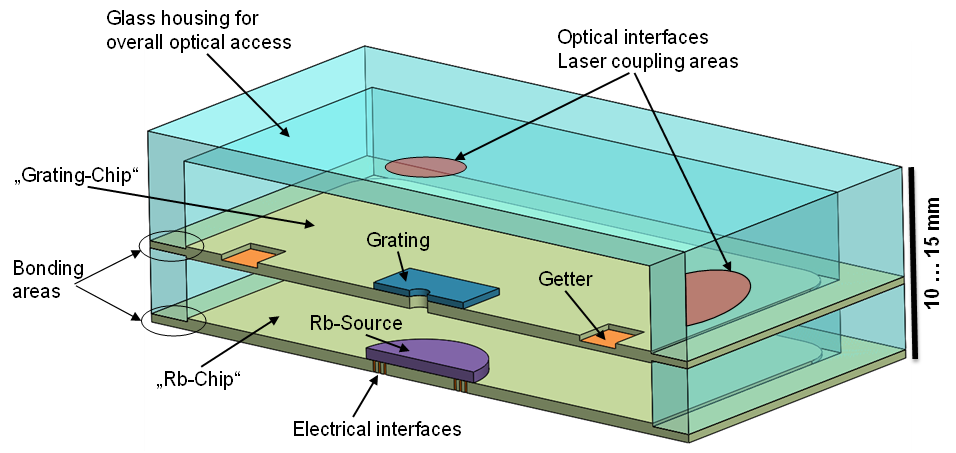 12
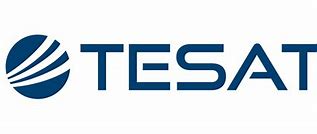 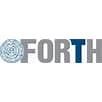 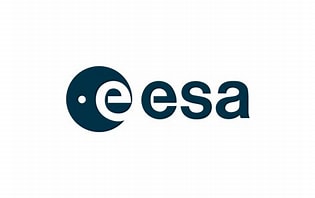 Markus Mohr, DLR Institute of Quantum Technologies, 2025
CommunicationApplication Quantum Memory
In-house development and fabrication of miniaturized components on chip level
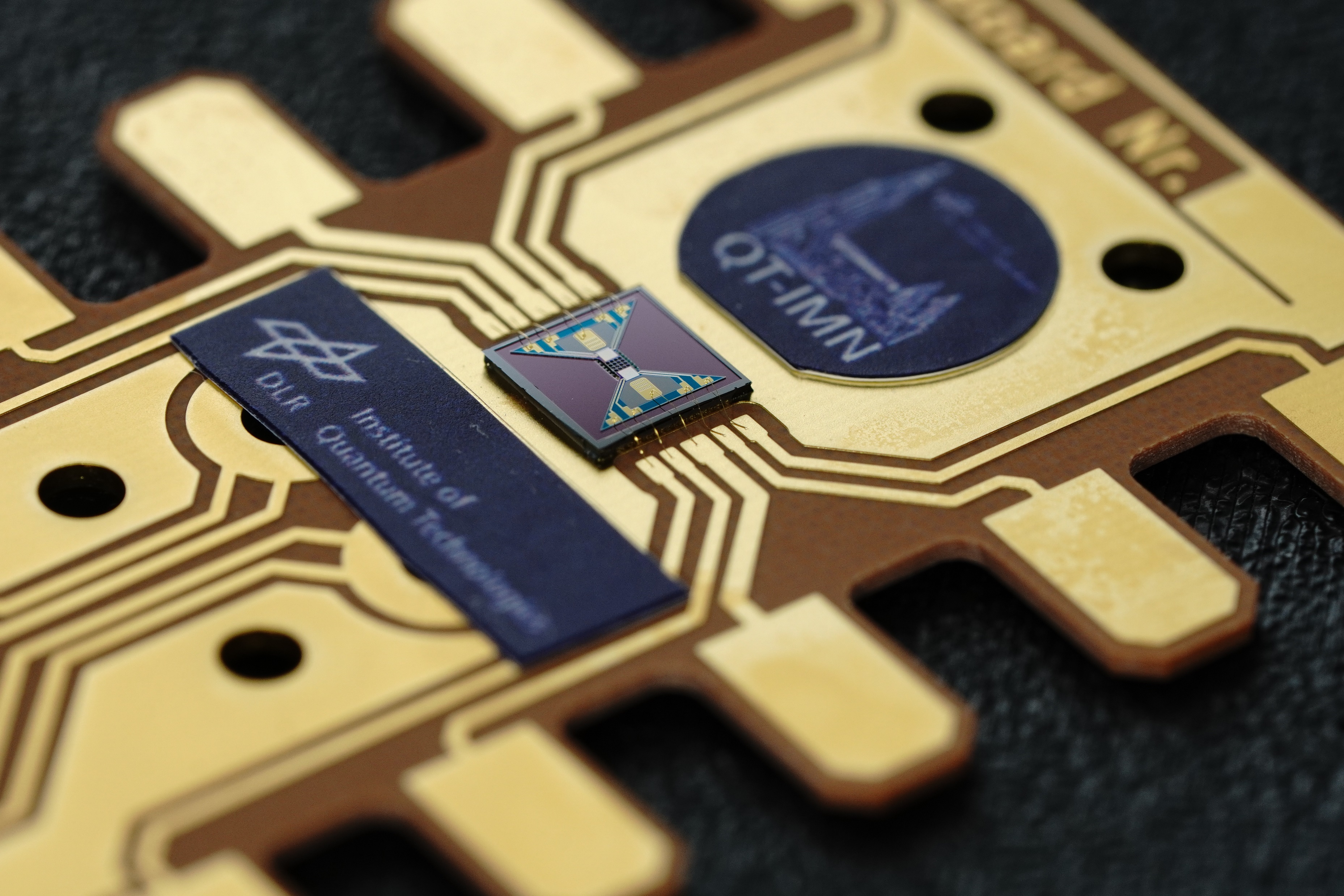 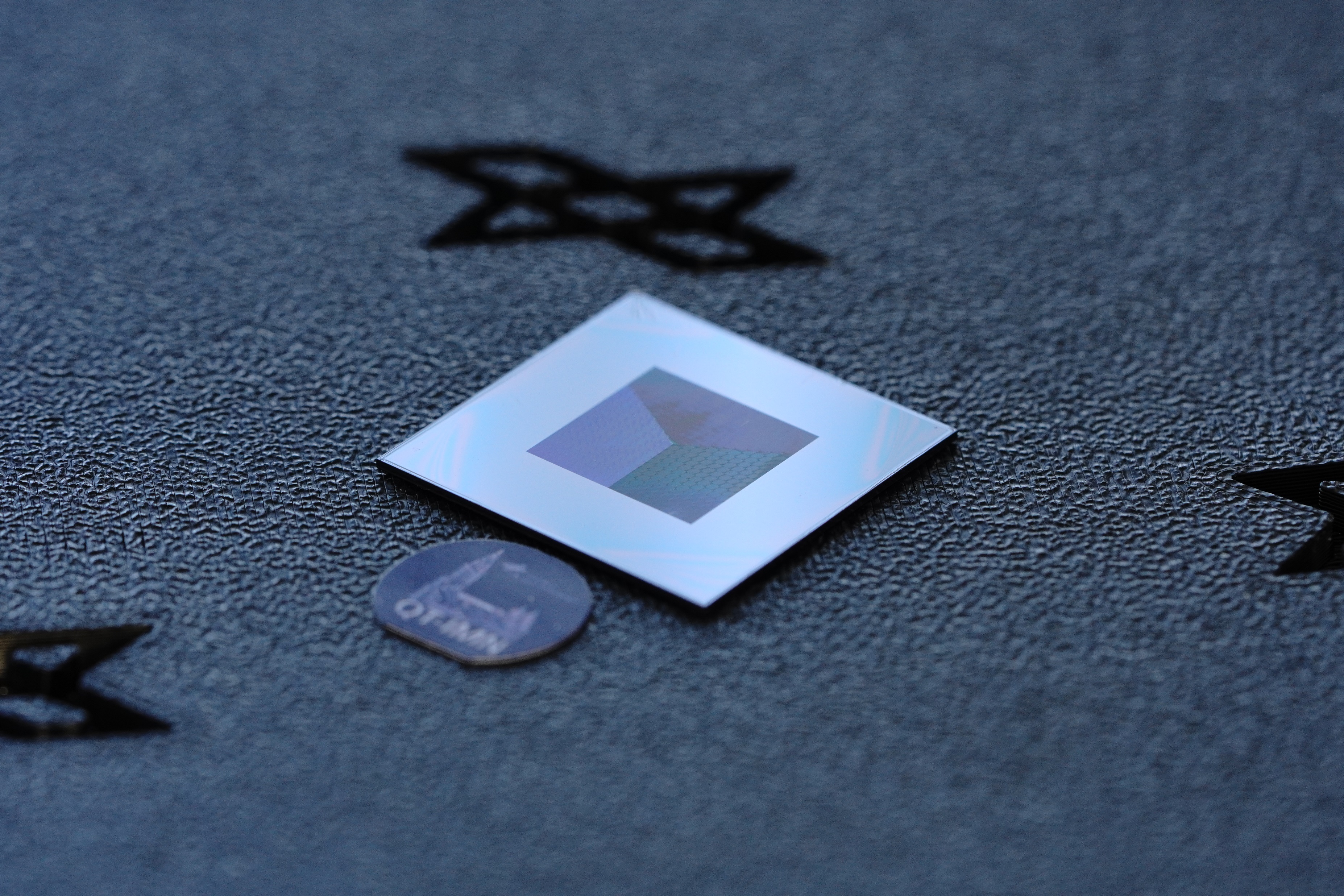 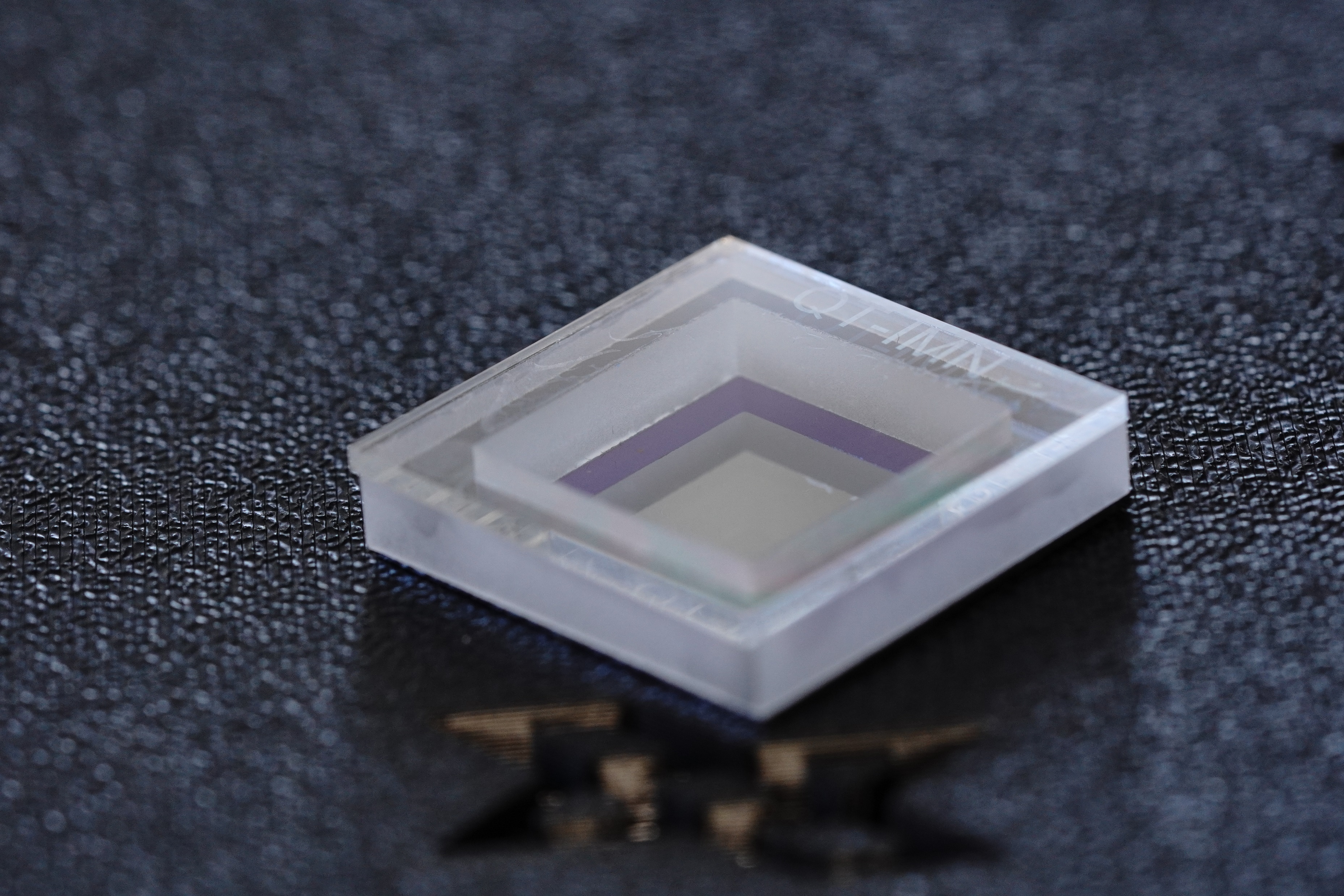 Chip-scale atom source for controlled Rb release
Sealing technology for integration in glass cells
Grating-chip for efficient cooling light steering
13
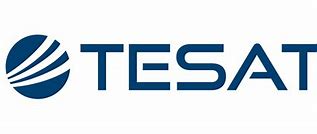 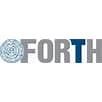 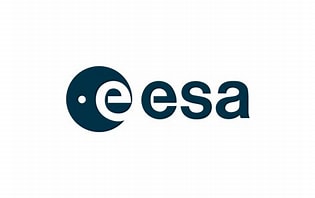 Markus Mohr, DLR Institute of Quantum Technologies, 2025
Quantum Sensing
14
Markus Mohr, DLR Institute of Quantum Technologies, 2025
Quantum Sensing / Quantum ComputingDiamond NV-center based technology
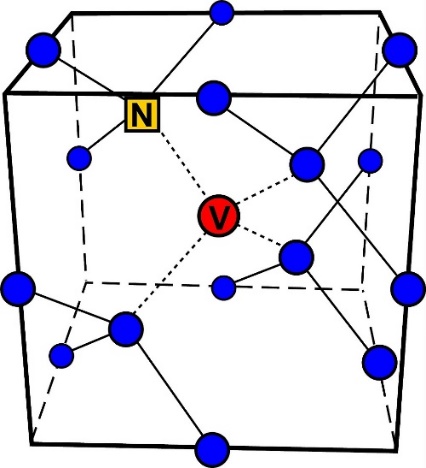 NV-Center in Diamond: a defect complex
Nitrogen atom next to a Vacancy
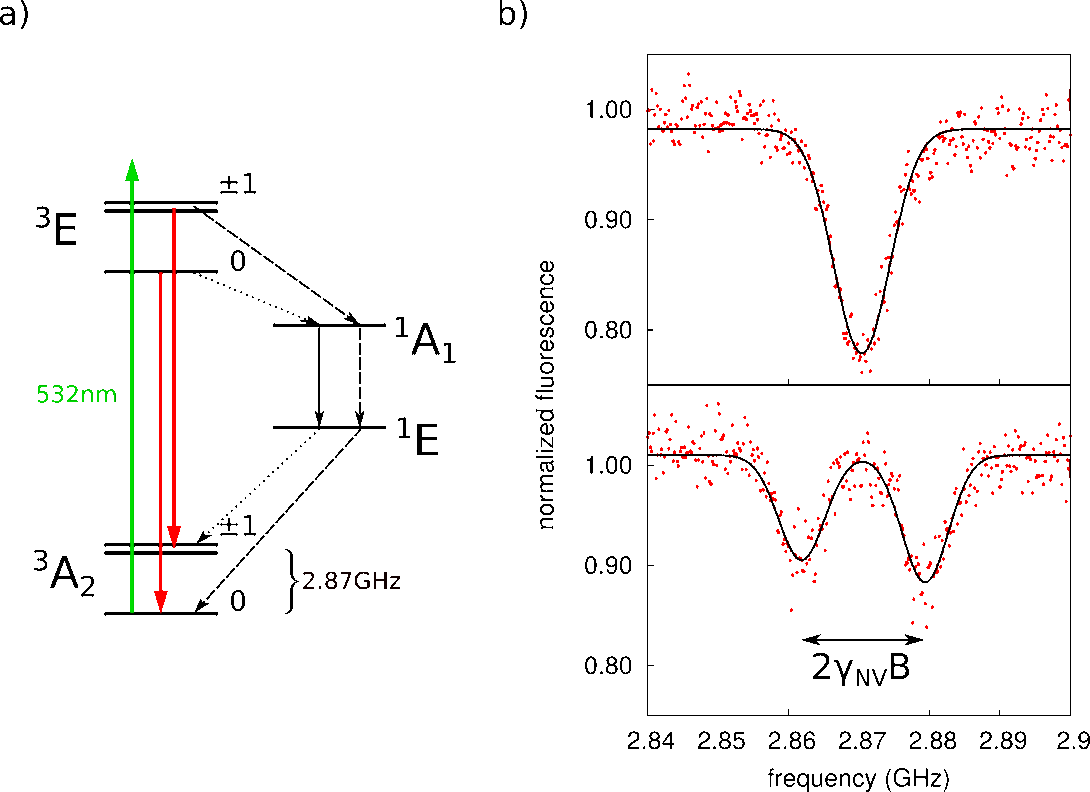 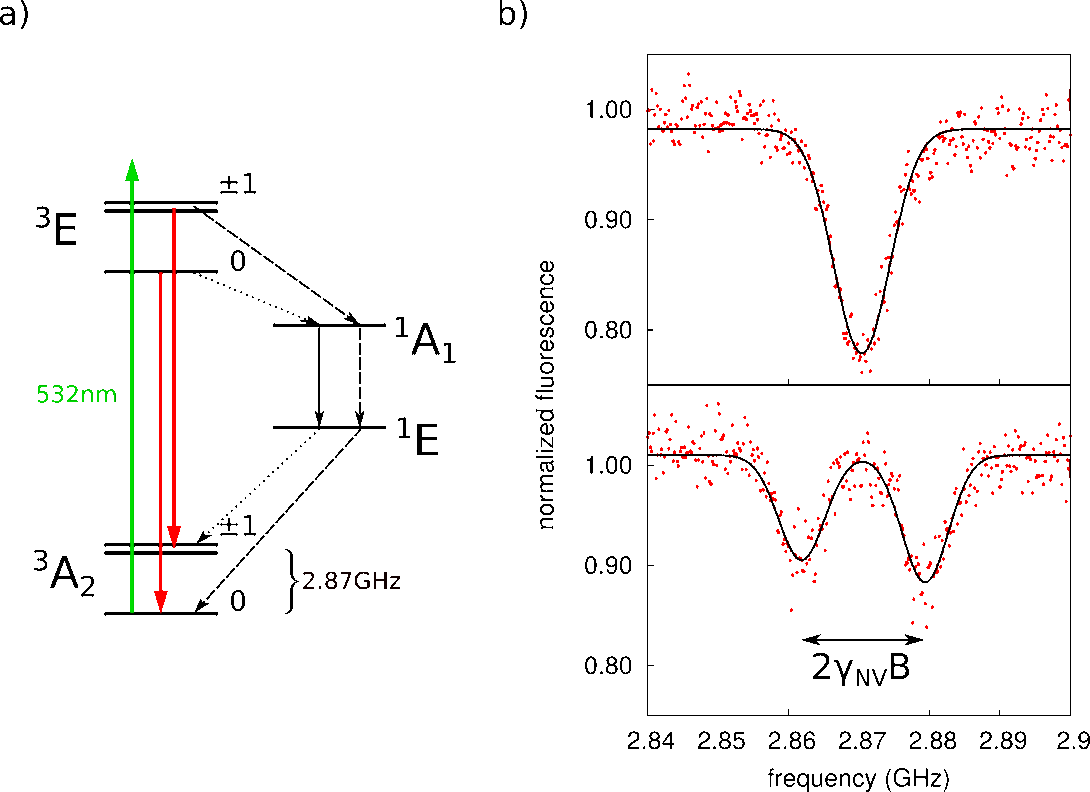 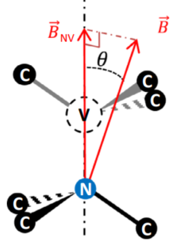 Zeeman splitting = 2 γNV BNV
15
Markus Mohr, DLR Institute of Quantum Technologies, 2025
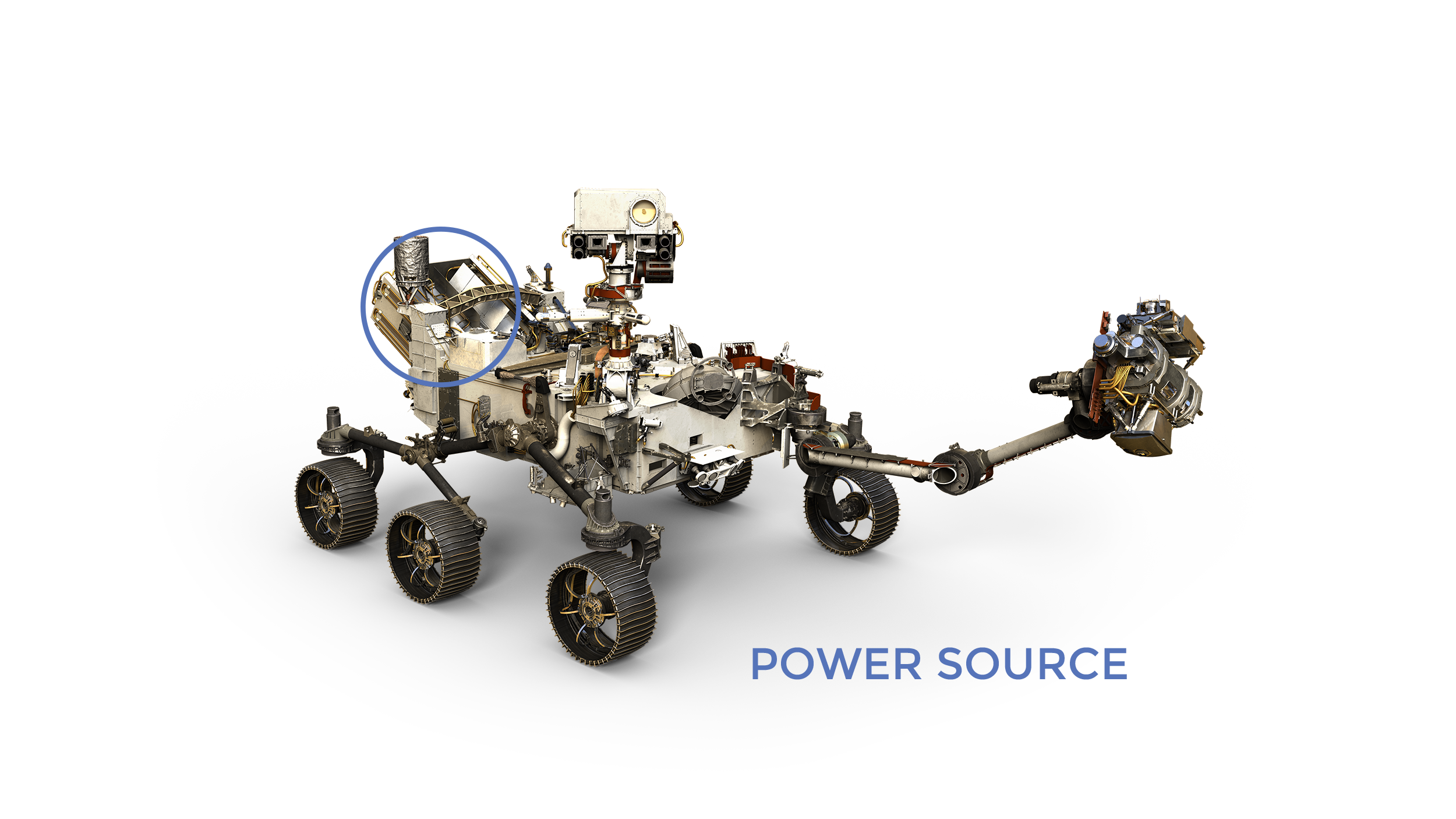 Quantum SensingDiamond NV-center based technology
Safe, reliable, durable batteries required in space

Degradation of battery is limiting life-time and mission-duration
Degradation of batteries can become dangerous

Degradation mechanisms are complex 	(multiscale chemical/physical processes)

Monitoring of battery state is important (SoC = „state of charge“, SoH = „state of health“)
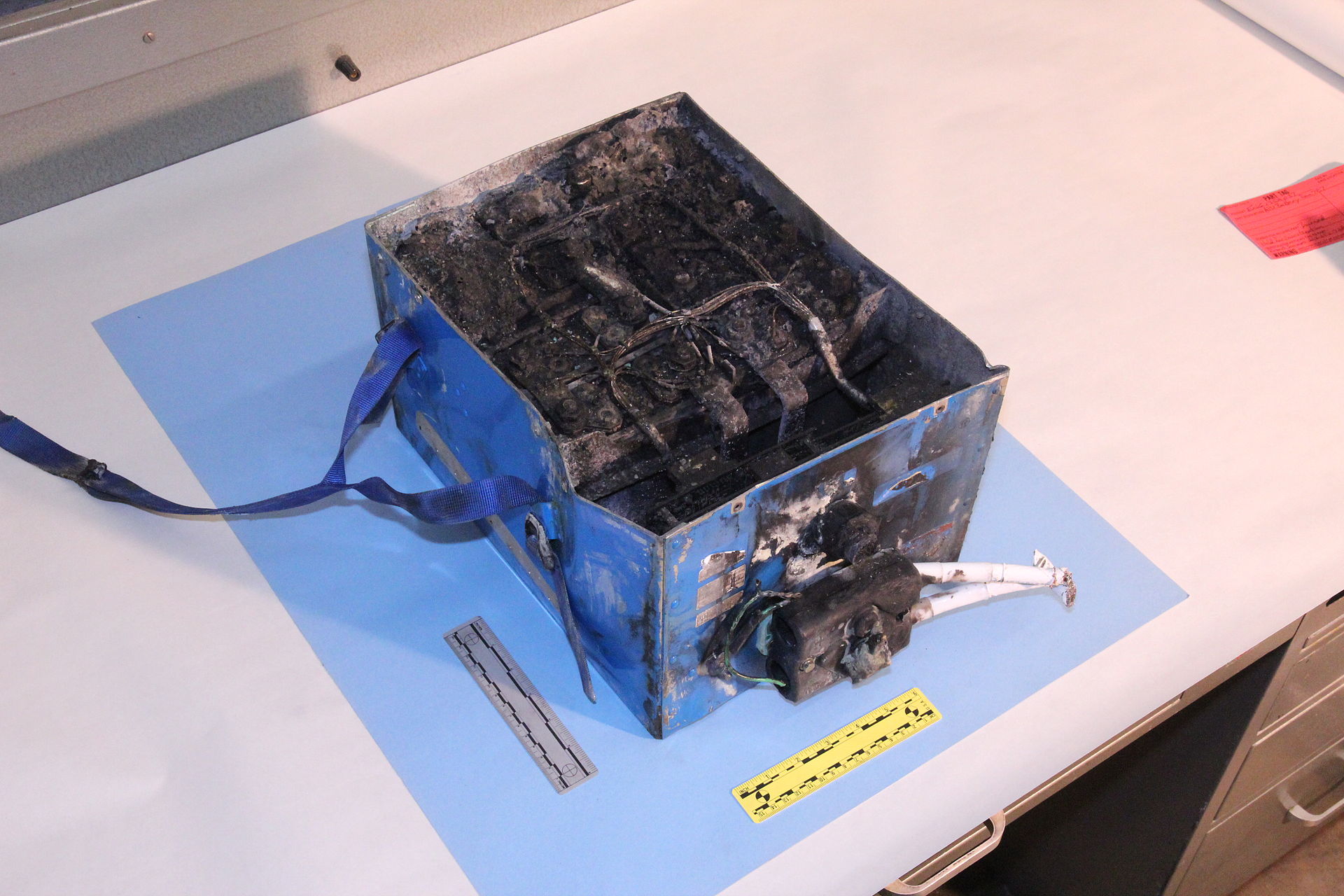 16
Defective Li-Ion Battery from Boeing 787
Markus Mohr, DLR Institute of Quantum Technologies, 2025
Quantum SensingDiamond NV-center based technology
~400 µm
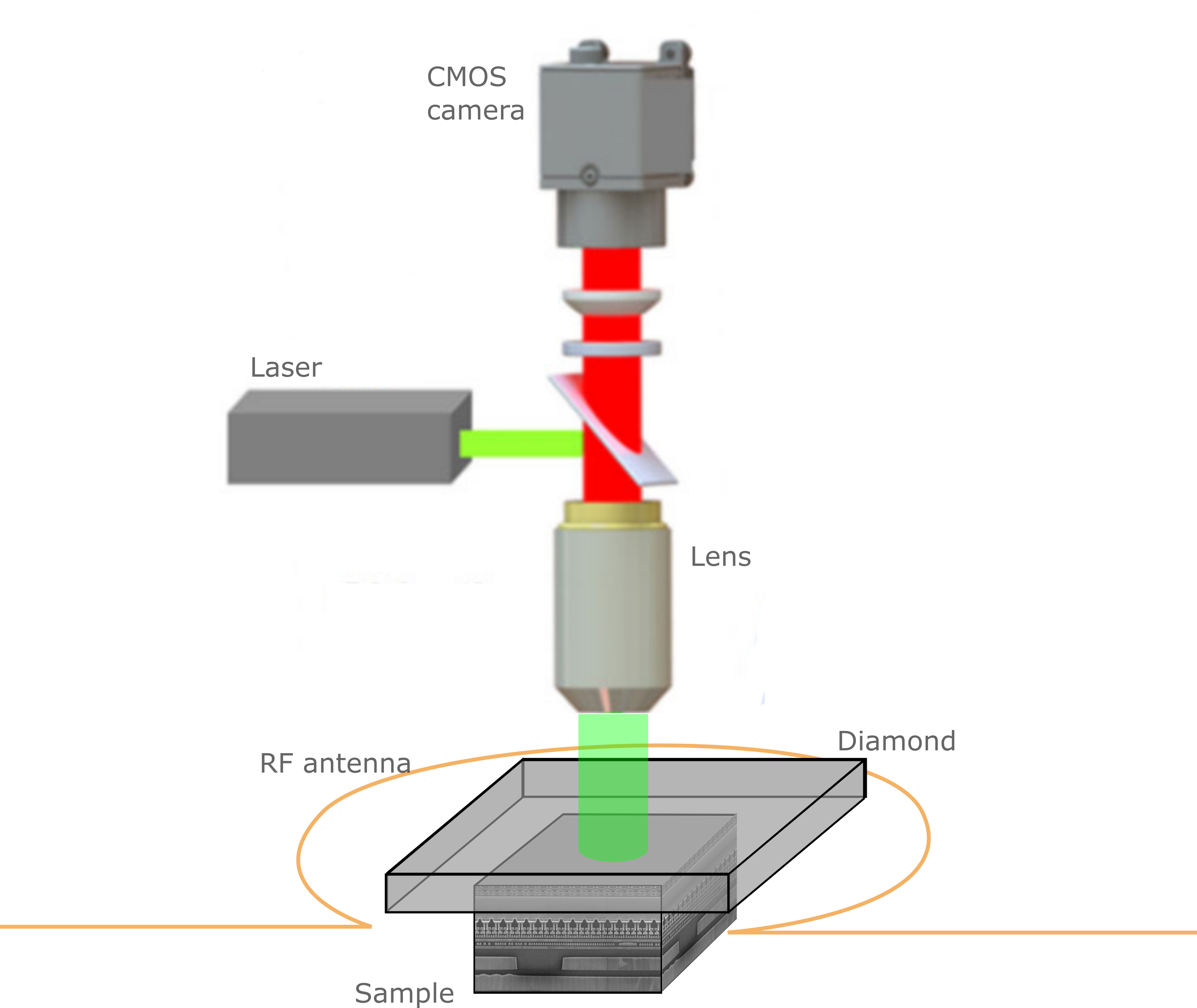 ~400 µm
Time; RF Frequency
Fluorescence intensity (a.u.)
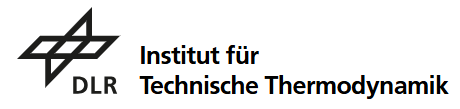 17
RF Frequency
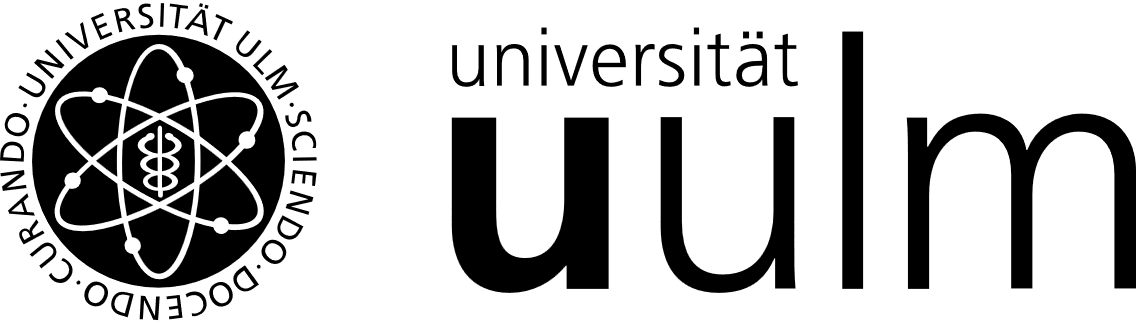 Markus Mohr, DLR Institute of Quantum Technologies, 2025
Quantum computing
18
Markus Mohr, DLR Institute of Quantum Technologies, 2025
Quantum ComputingEnabling Technologies – NV-center based technology
4-Qubit-system XQi1 based on NV-Centers in diamond
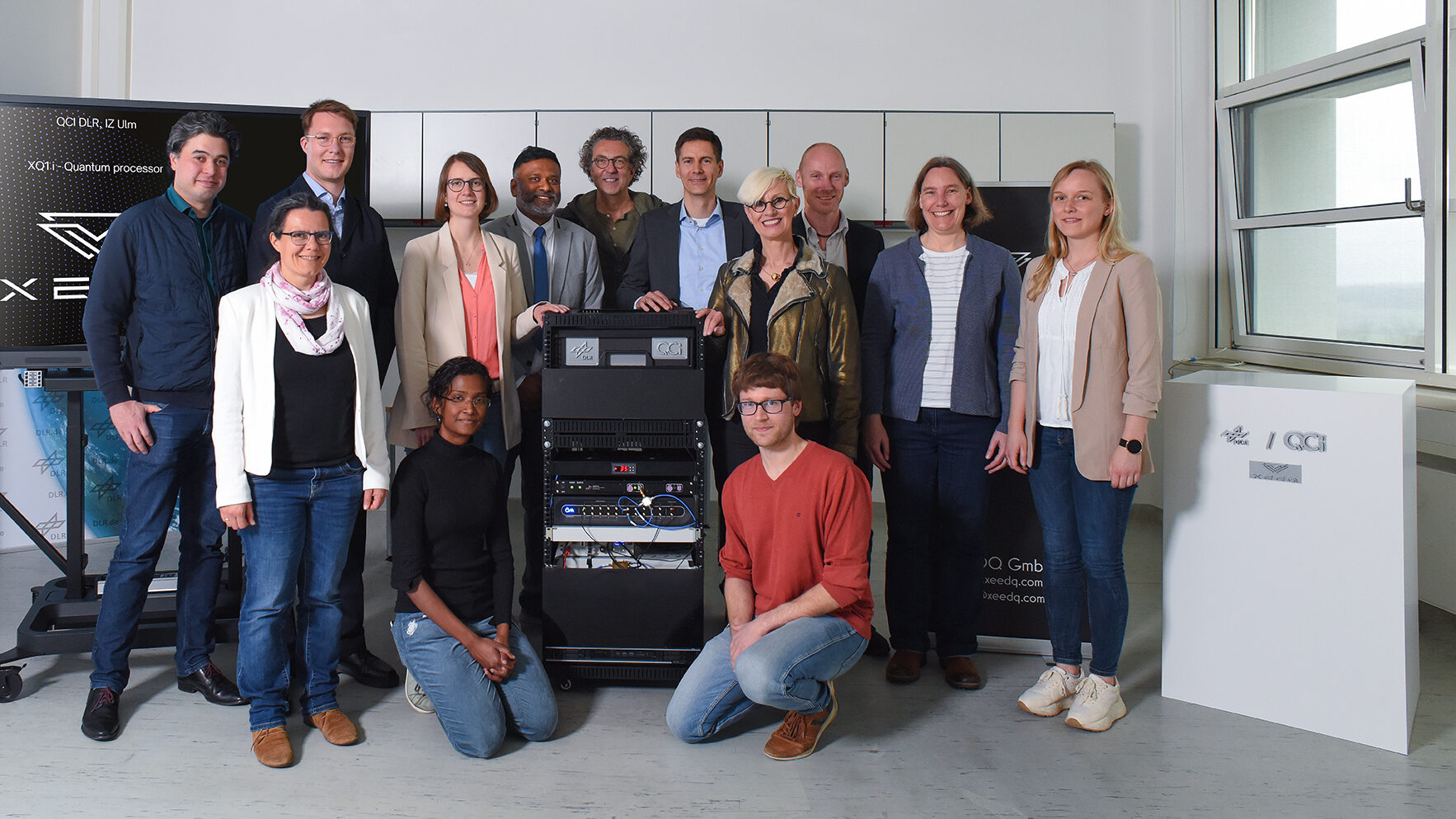 Working Principle:
1 x NV-electron spin is coupled to 2 x C13 nuclear spins, and1x N14 nuclear spin
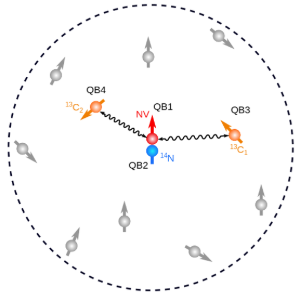 May 2023
19
Markus Mohr, DLR Institute of Quantum Technologies, 2025
Quantum ComputingEnabling Technologies – NV-center based technology
Establishing a process technology for atomic resolution etching and deposition, as well as for implantation at nanoscale resolution
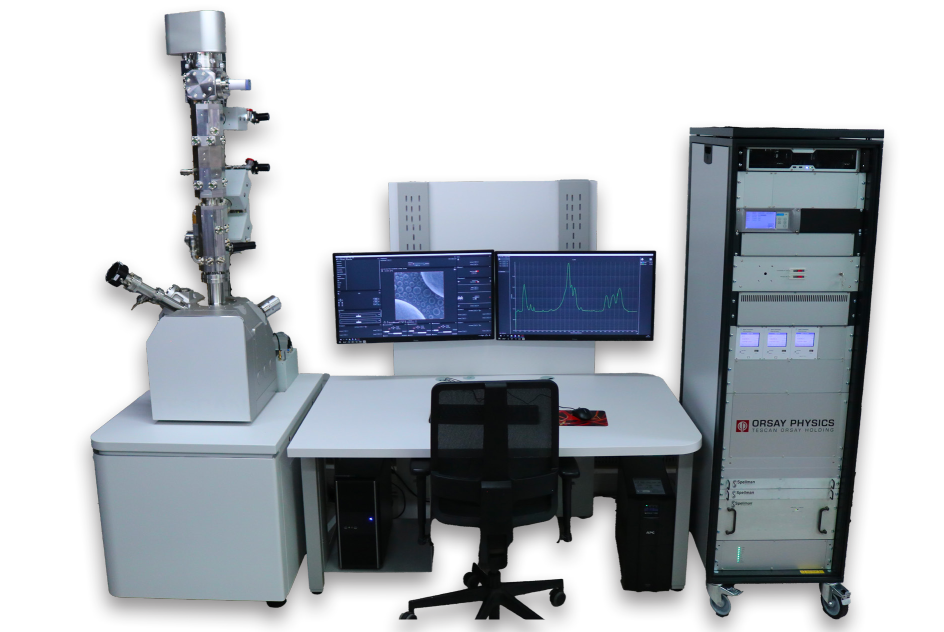 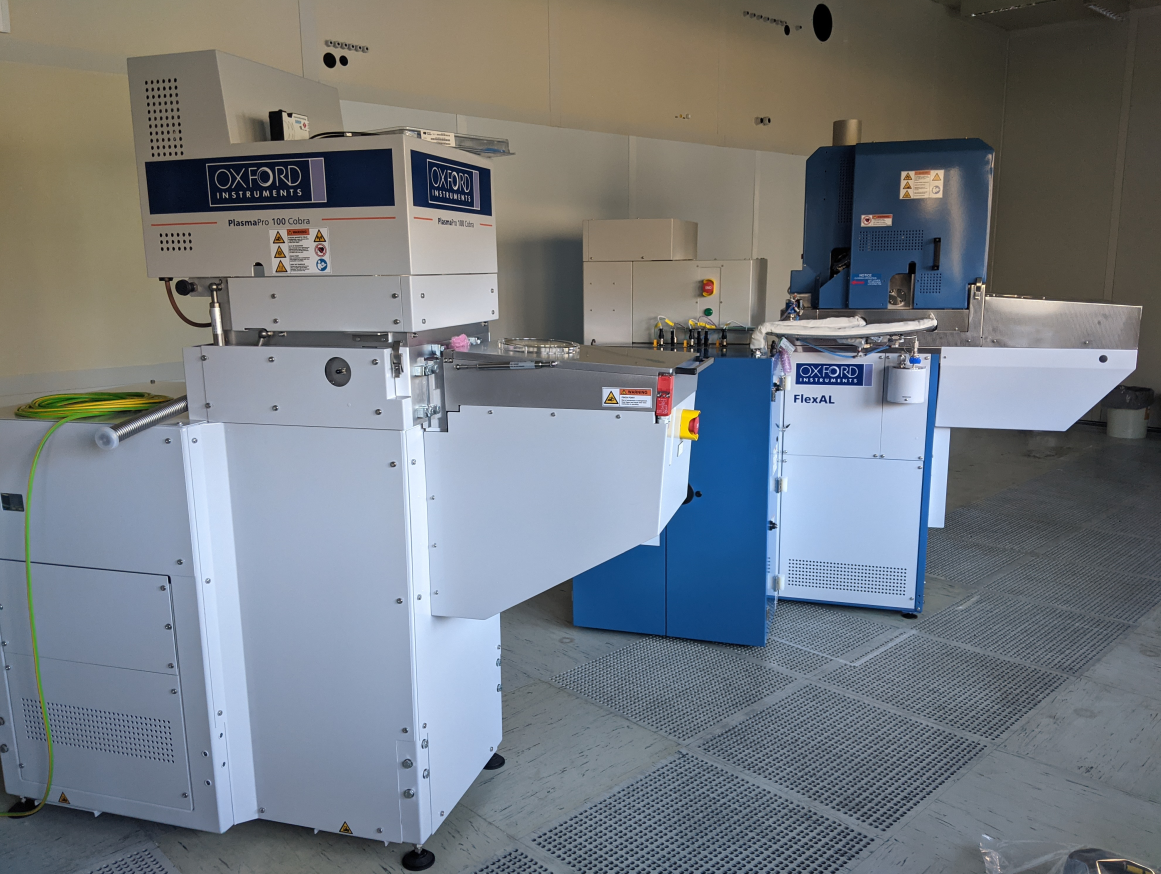 20
Markus Mohr, DLR Institute of Quantum Technologies, 2025
Quantum ComputingEnabling Technologies – NV-center based technology
Process development for increasing coherence time of shallow NV-centers at atomic resolution: Atomic Layer Etching, Atomic Layer Deposition
Surface cleaning
Surface termination
Surface structuring
Integration
Microwave antenna
Marker structures
Process compatibility
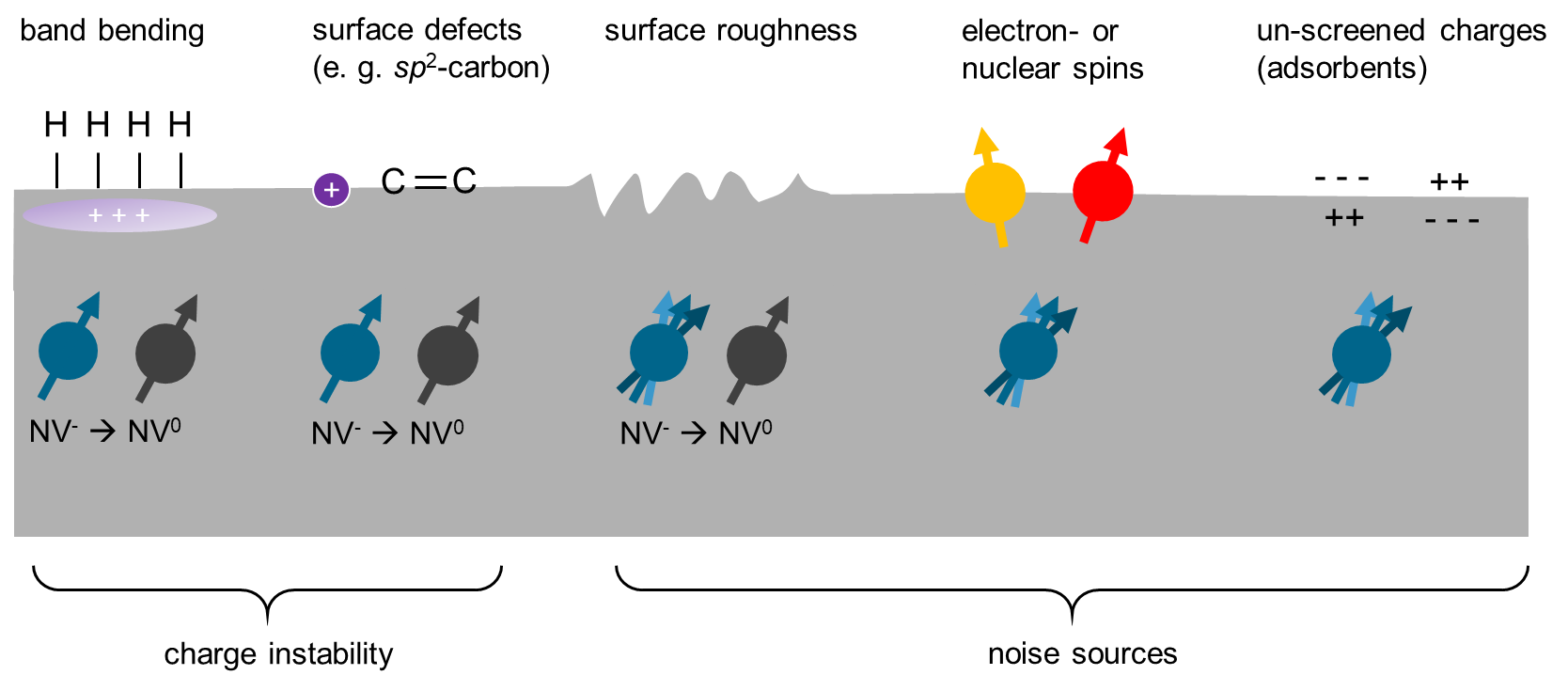 21
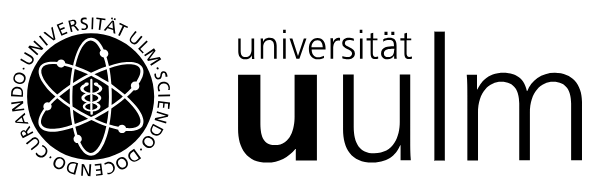 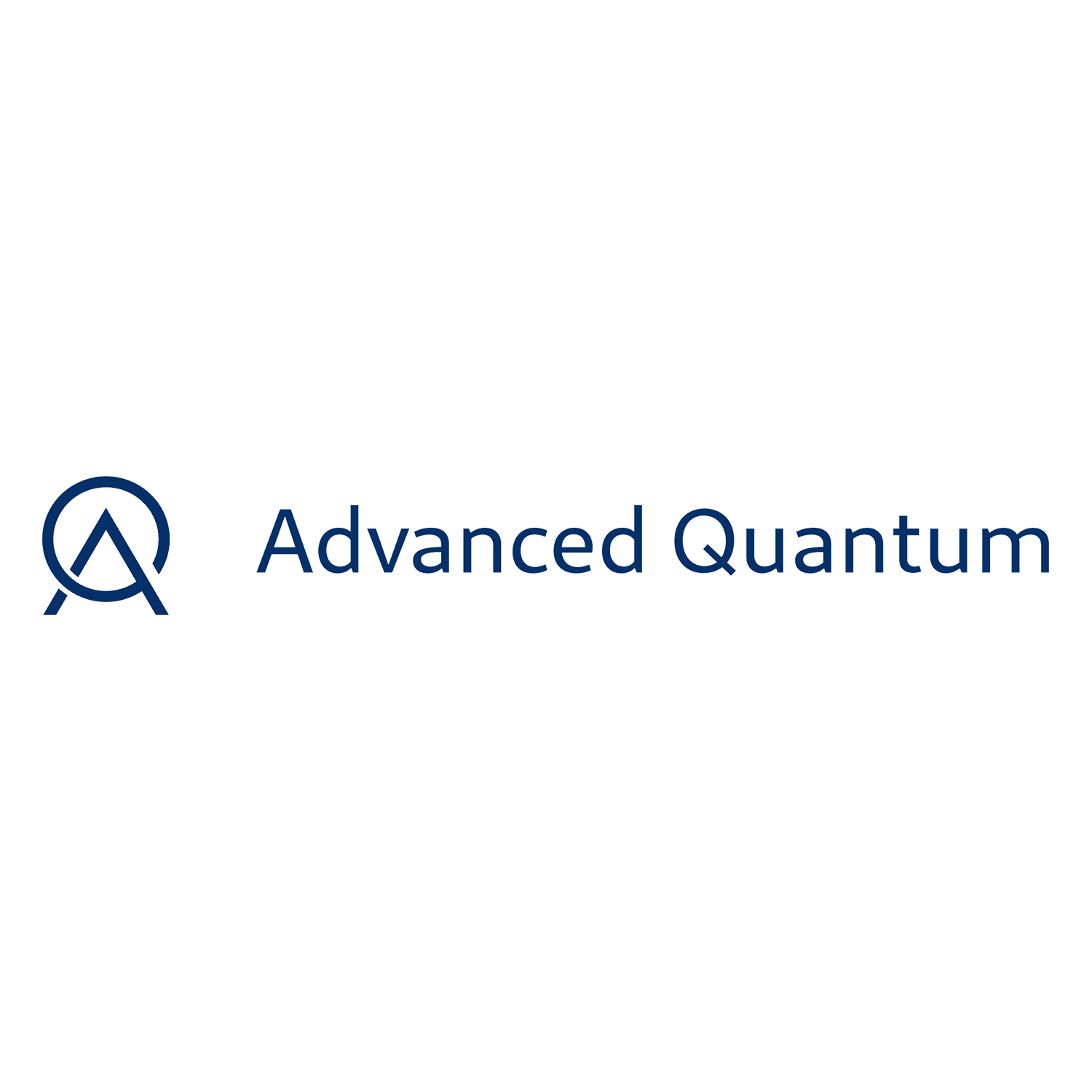 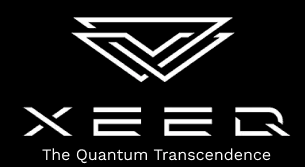 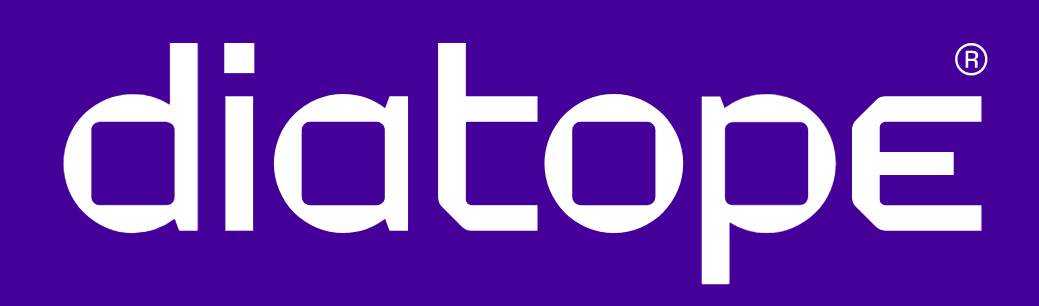 Markus Mohr, DLR Institute of Quantum Technologies, 2025
Quantum ComputingEnabling Technologies – NV-center based technology
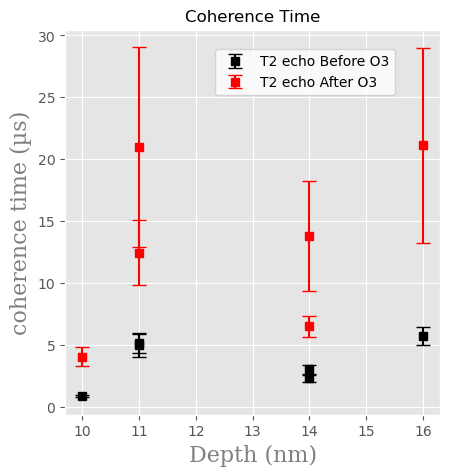 C 1s
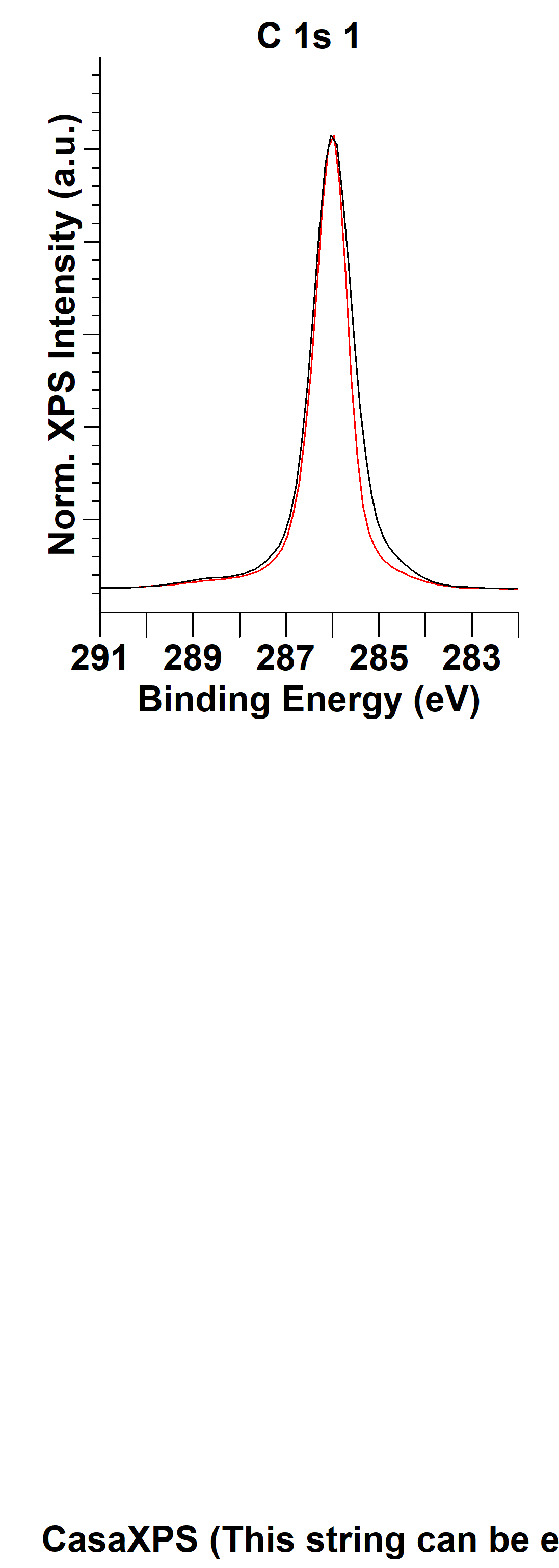 sp3C
Chemical changes of surfacecan explain observed changes ofNV-performance
Reference
Ozone O3
 Increase of T2 (~ 4 x)
Before Ozone    After Ozone
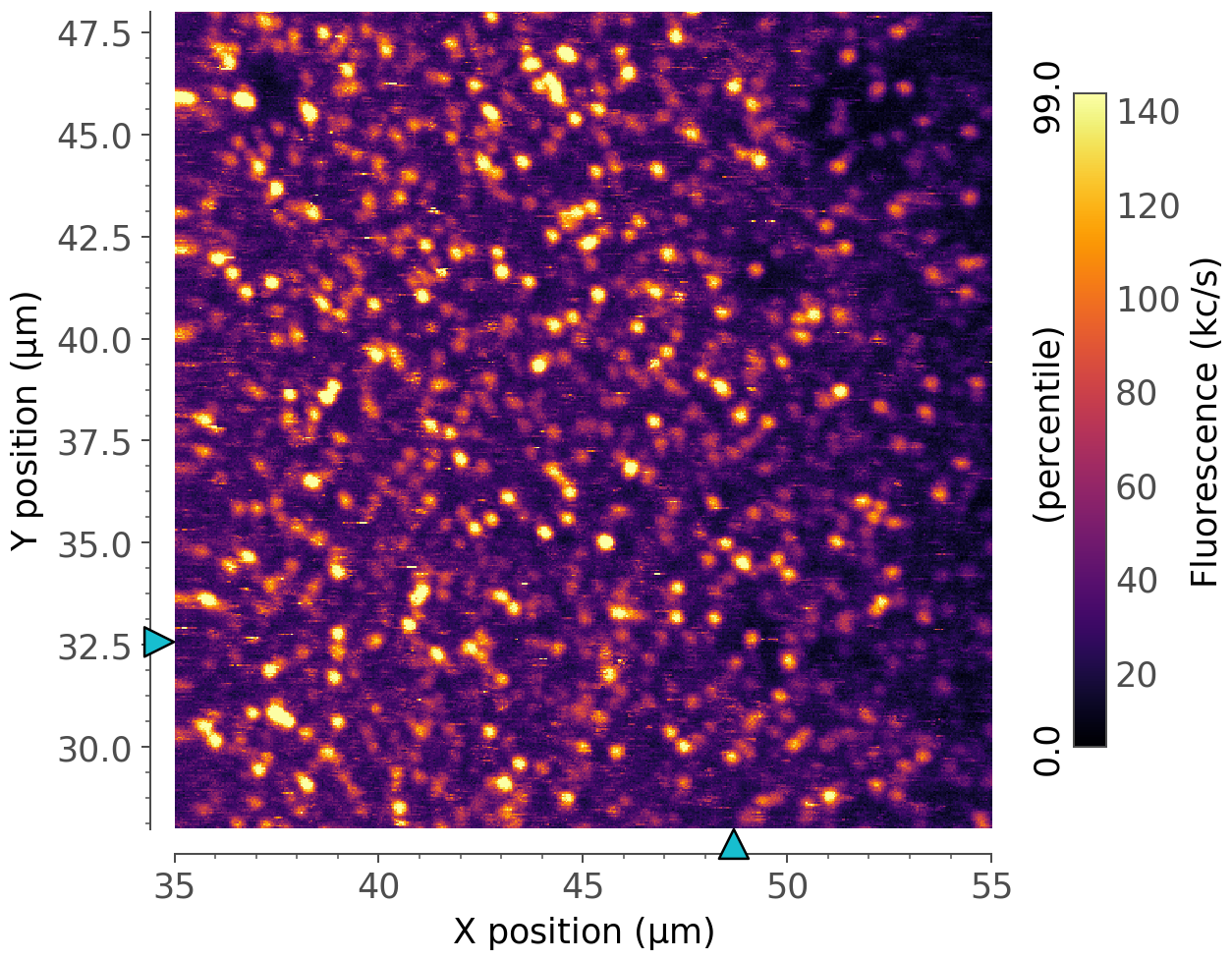 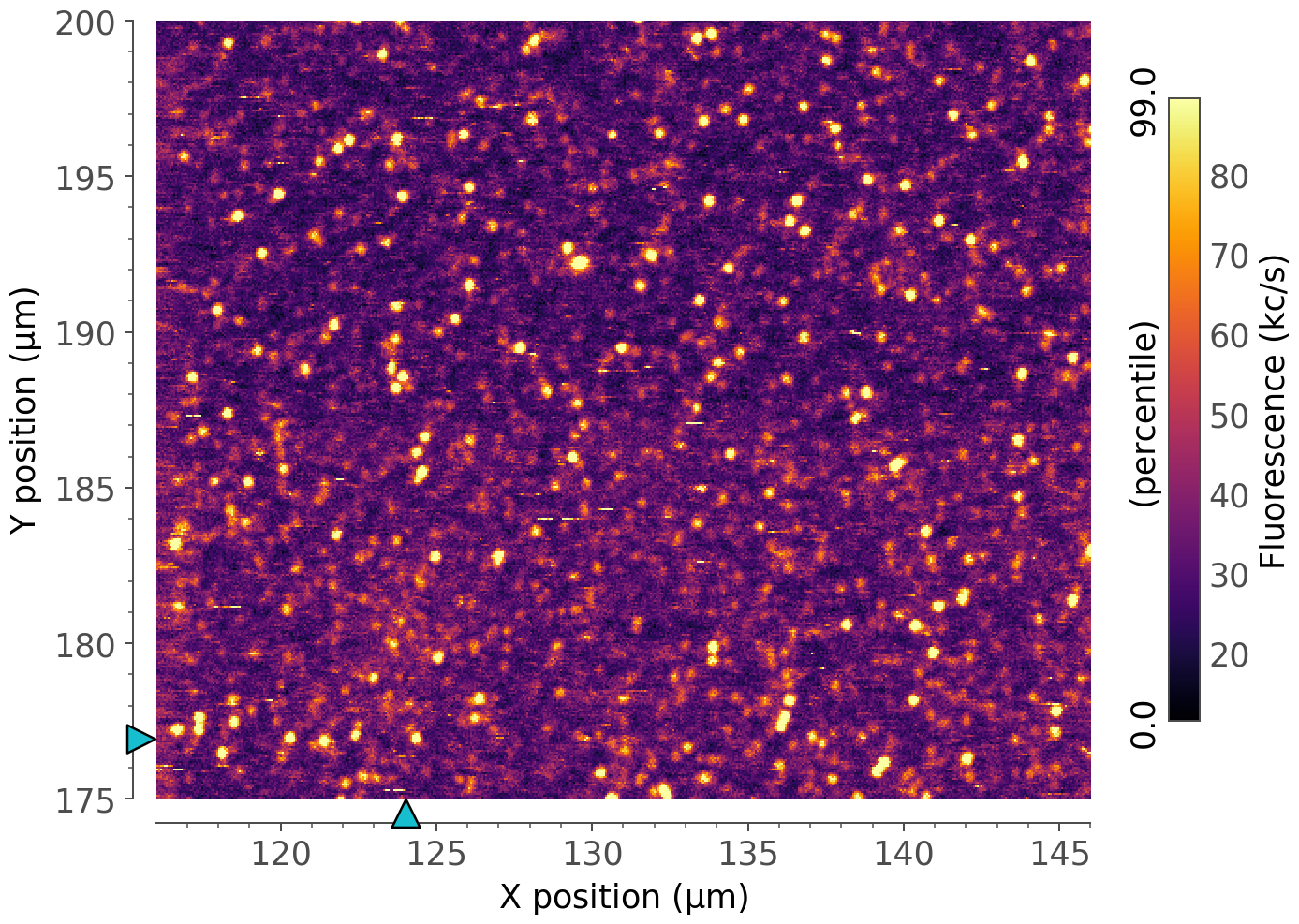 sp2C
22
5 µm
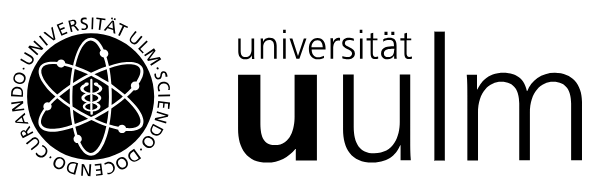 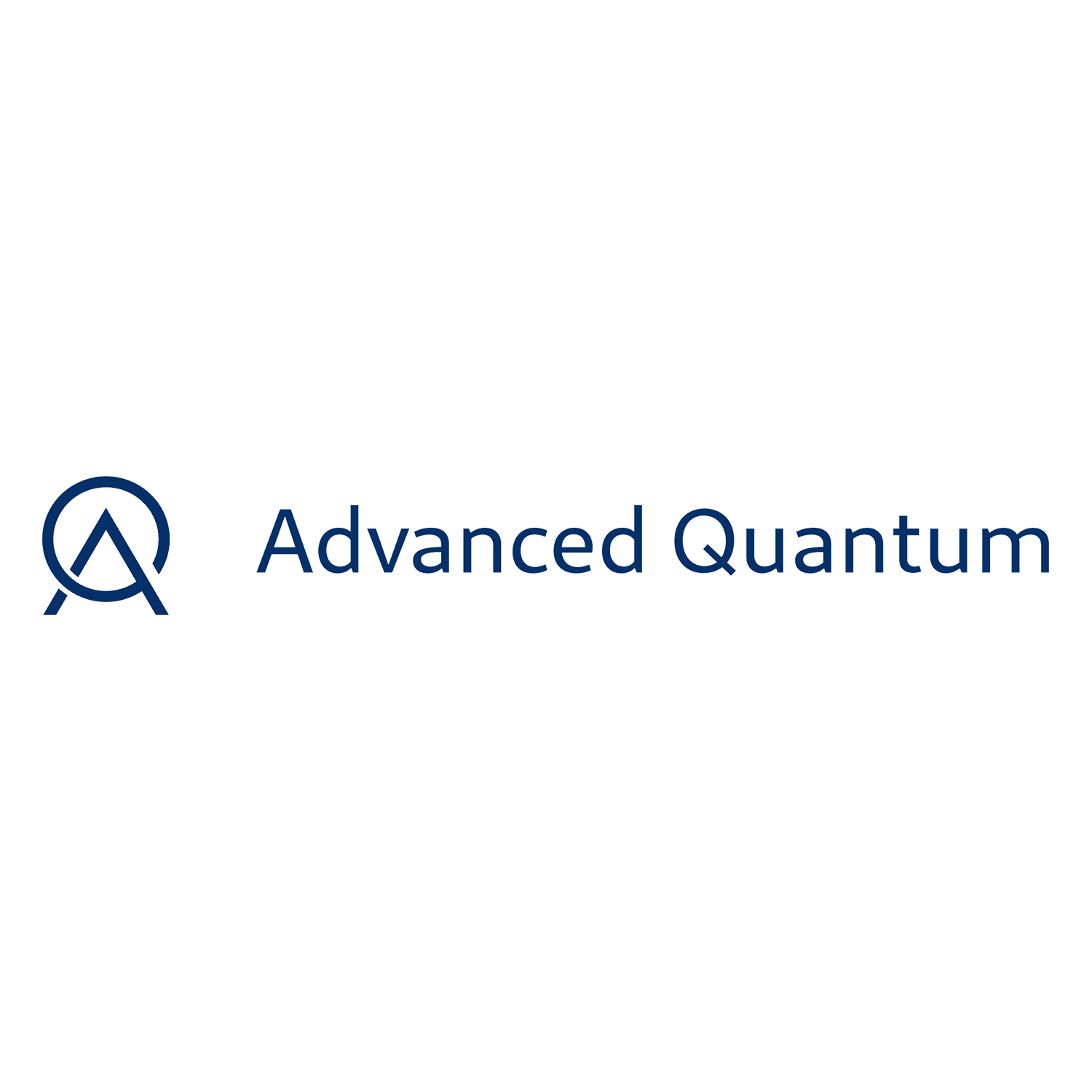 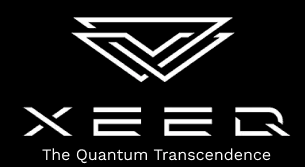 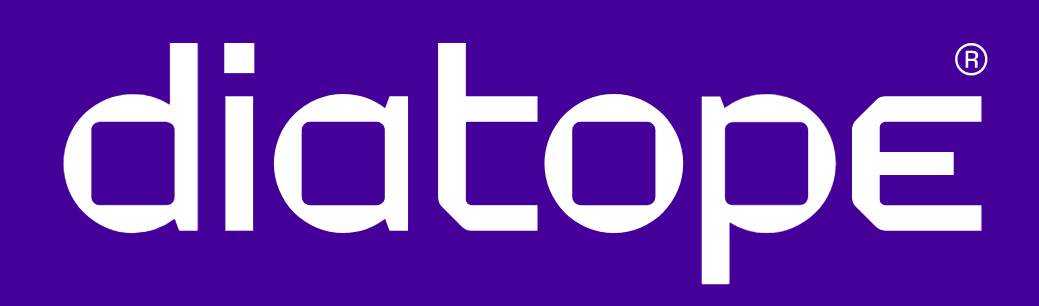  Increase of yield (~ 3 x)
Markus Mohr, DLR Institute of Quantum Technologies, 2025
Quantum ComputingEnabling Technologies – Ion-trap based technology
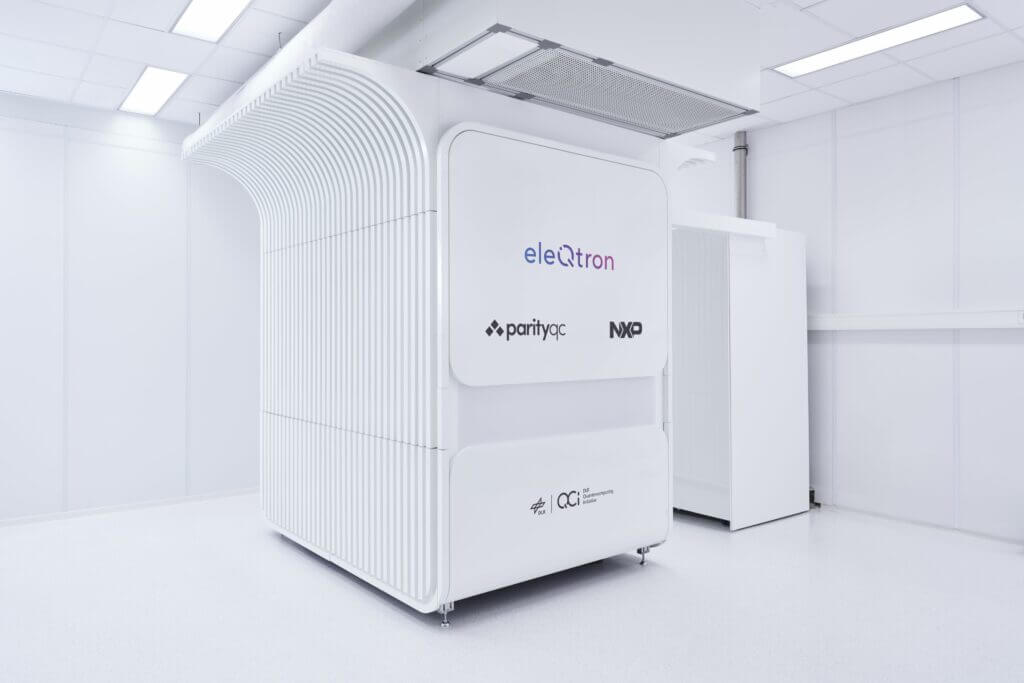 10-Qubit-system QSEA1 based on ion-traps

Coupling of trapped ions in a magnetic field gradient (MAGIC)
23
Markus Mohr, DLR Institute of Quantum Technologies, 2025
Quantum ComputingEnabling Technologies – Ion-trap based technology
Miniaturized Ablation Atom Source
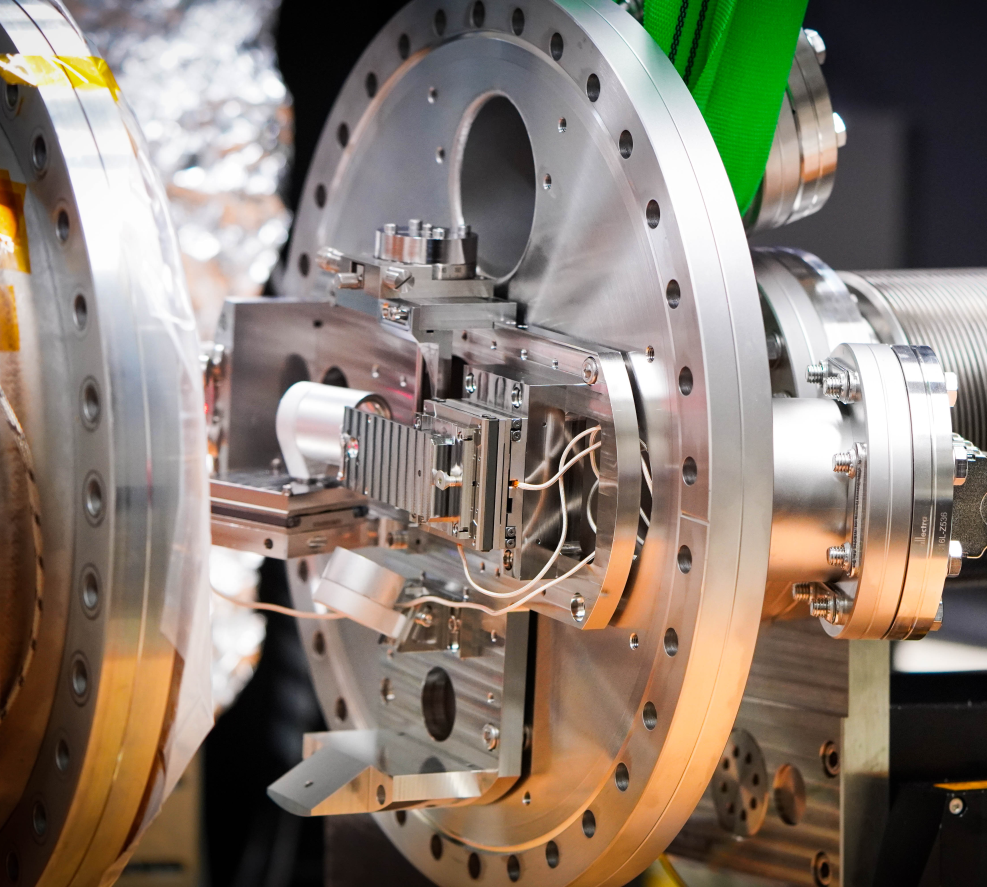 Photonic Integration
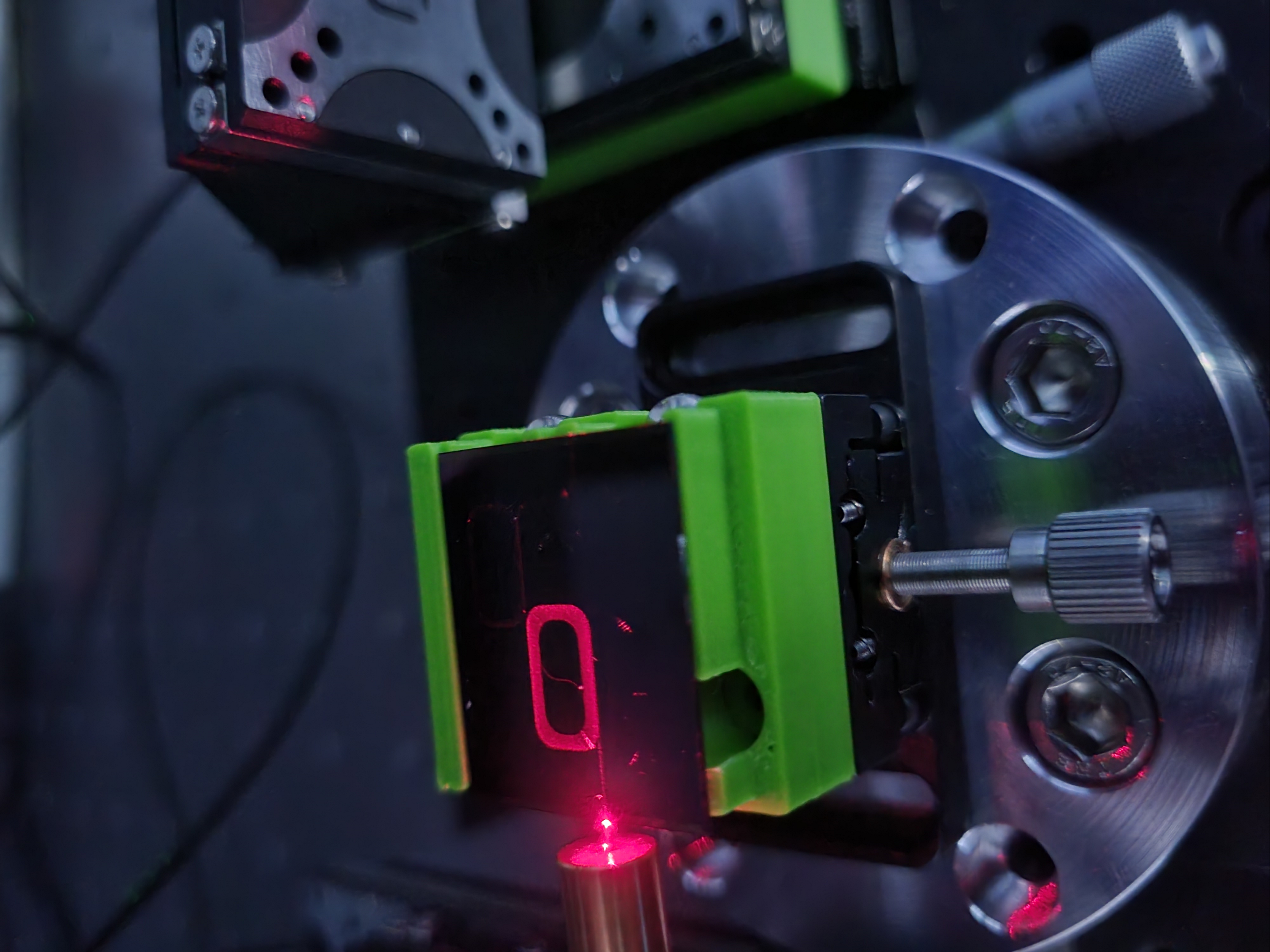 Micromagnetic Structures
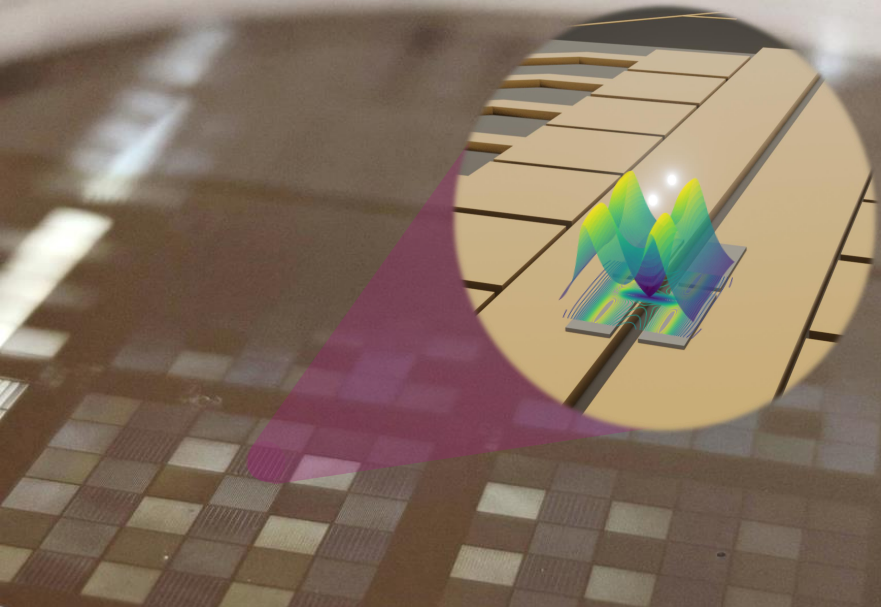 24
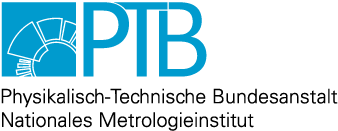 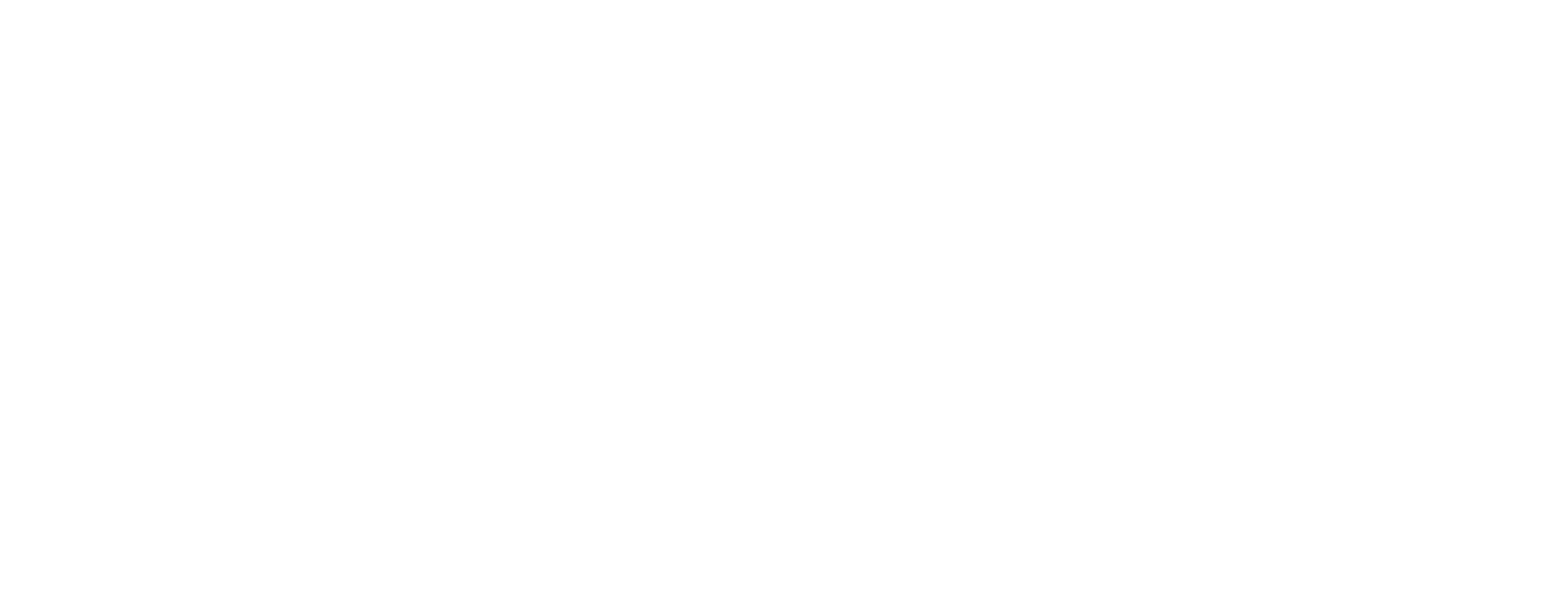 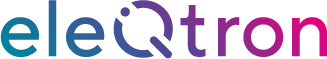 Markus Mohr, DLR Institute of Quantum Technologies, 2025
Quantum ComputingEnabling Technologies – Ion-trap based technology
Aim: Microstructured hardmagnetic structures on the ion-trap chip
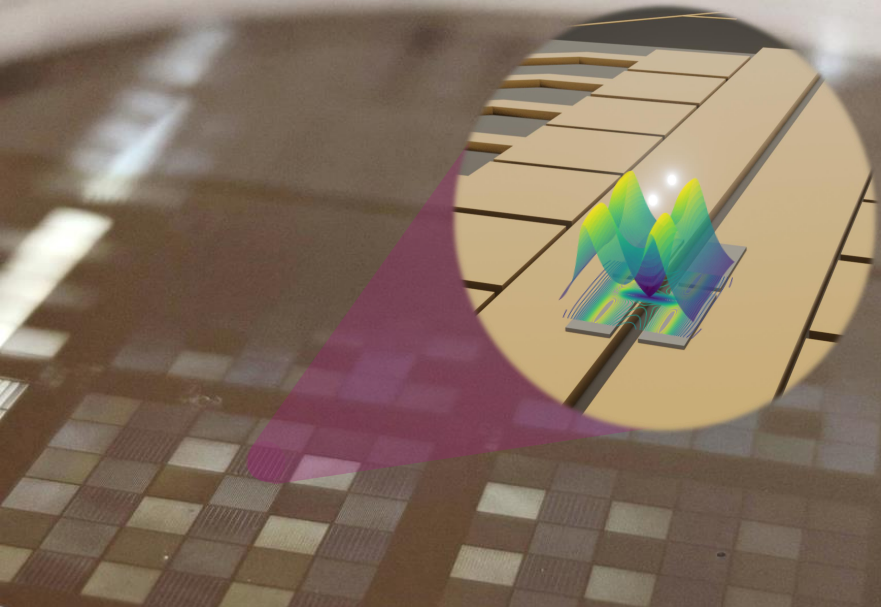 XRD on Si
SEM on Glas
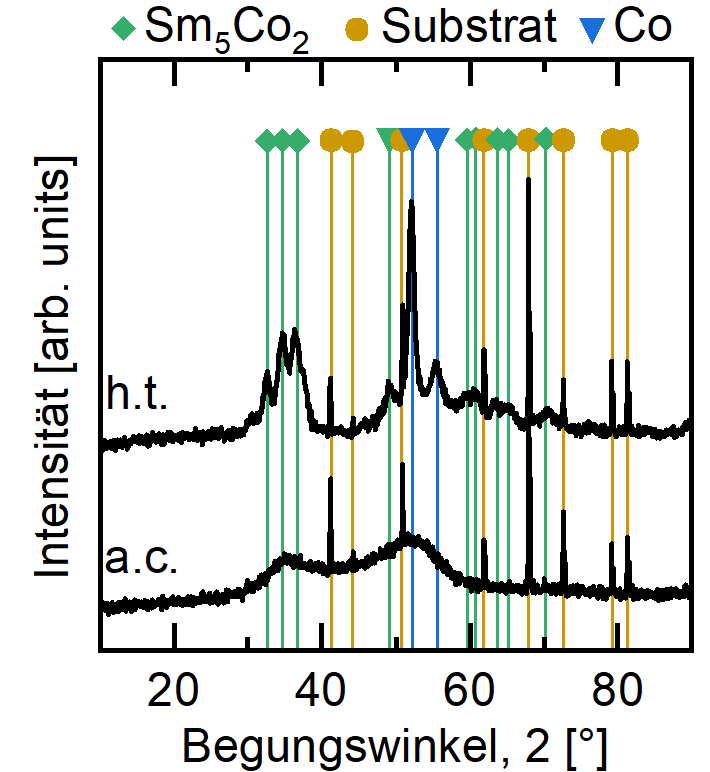 Sputter deposition of SmCo films on Si

Wet chemical structuring

Sputtering at room temperature  amorphous

Sm5Co2 and Co crystallites after annealing
25
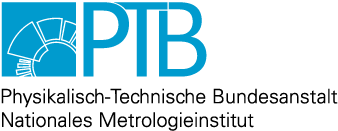 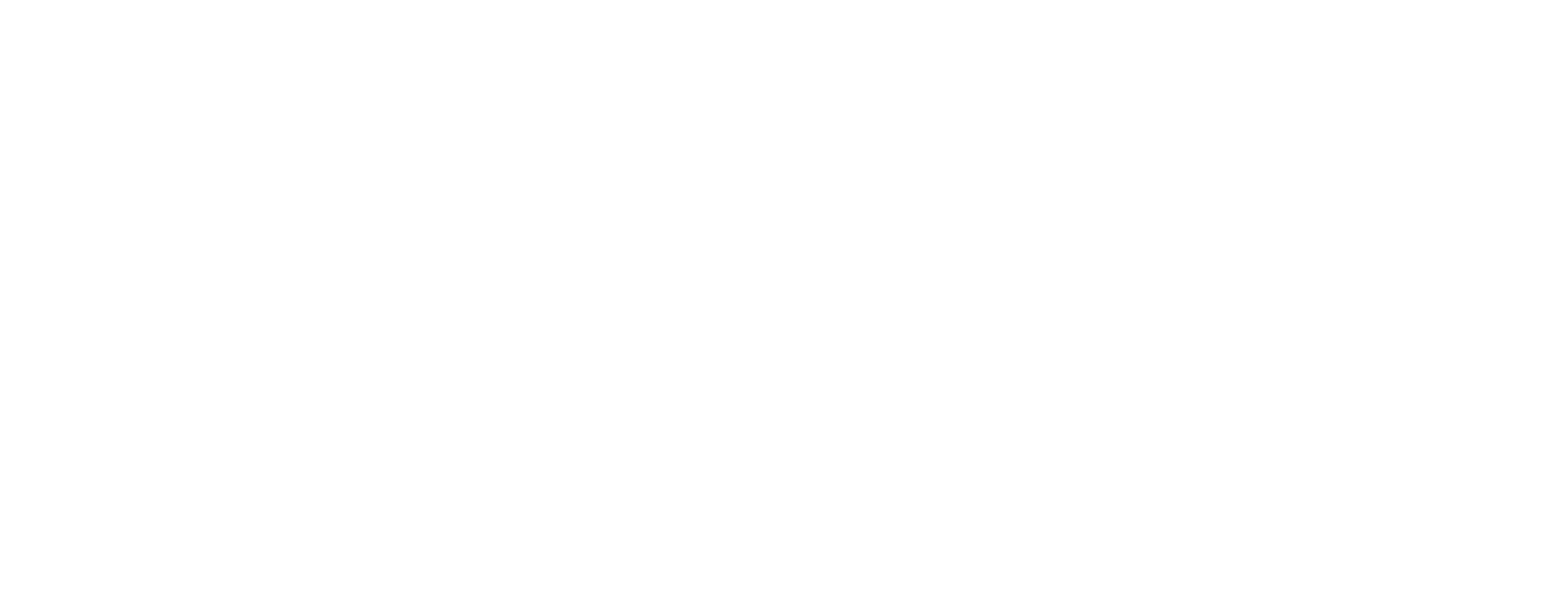 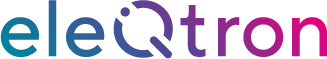 Markus Mohr, DLR Institute of Quantum Technologies, 2025
Conclusion
Quantum technologies require miniaturization

Need for new processes, special demands on process and compatibilities

Special requirements on processing equipment (e.g. atomic resolution, implantation with nm-resolution)

Need for materials research, integration of uncommon materials (magnetic materials, optical materials, diamond, …)

Different technologies, different wavelengths (in communication, sensing, computing)
26
Markus Mohr, DLR Institute of Quantum Technologies, 2025